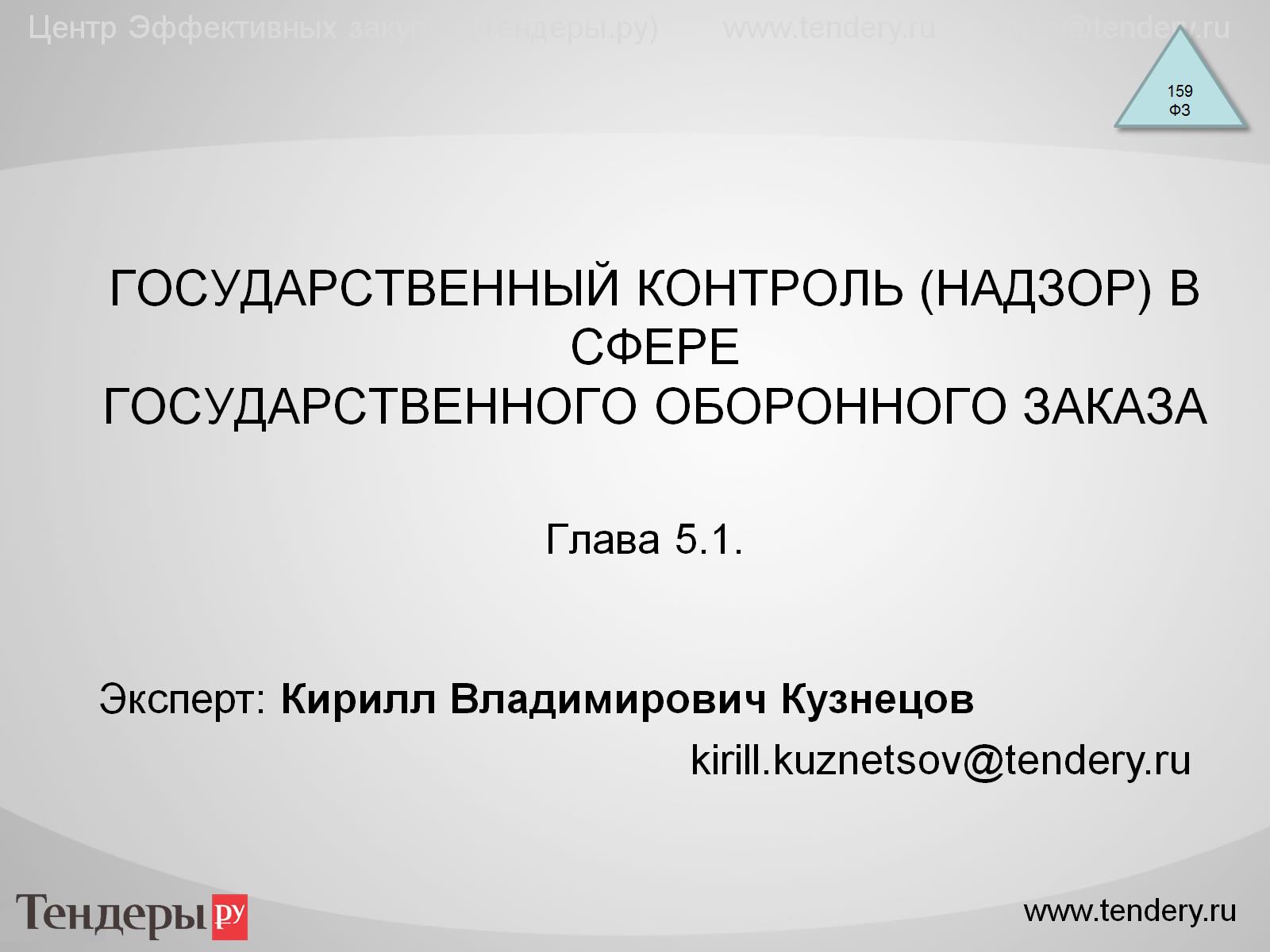 ГОСУДАРСТВЕННЫЙ КОНТРОЛЬ (НАДЗОР) В СФЕРЕГОСУДАРСТВЕННОГО ОБОРОННОГО ЗАКАЗА
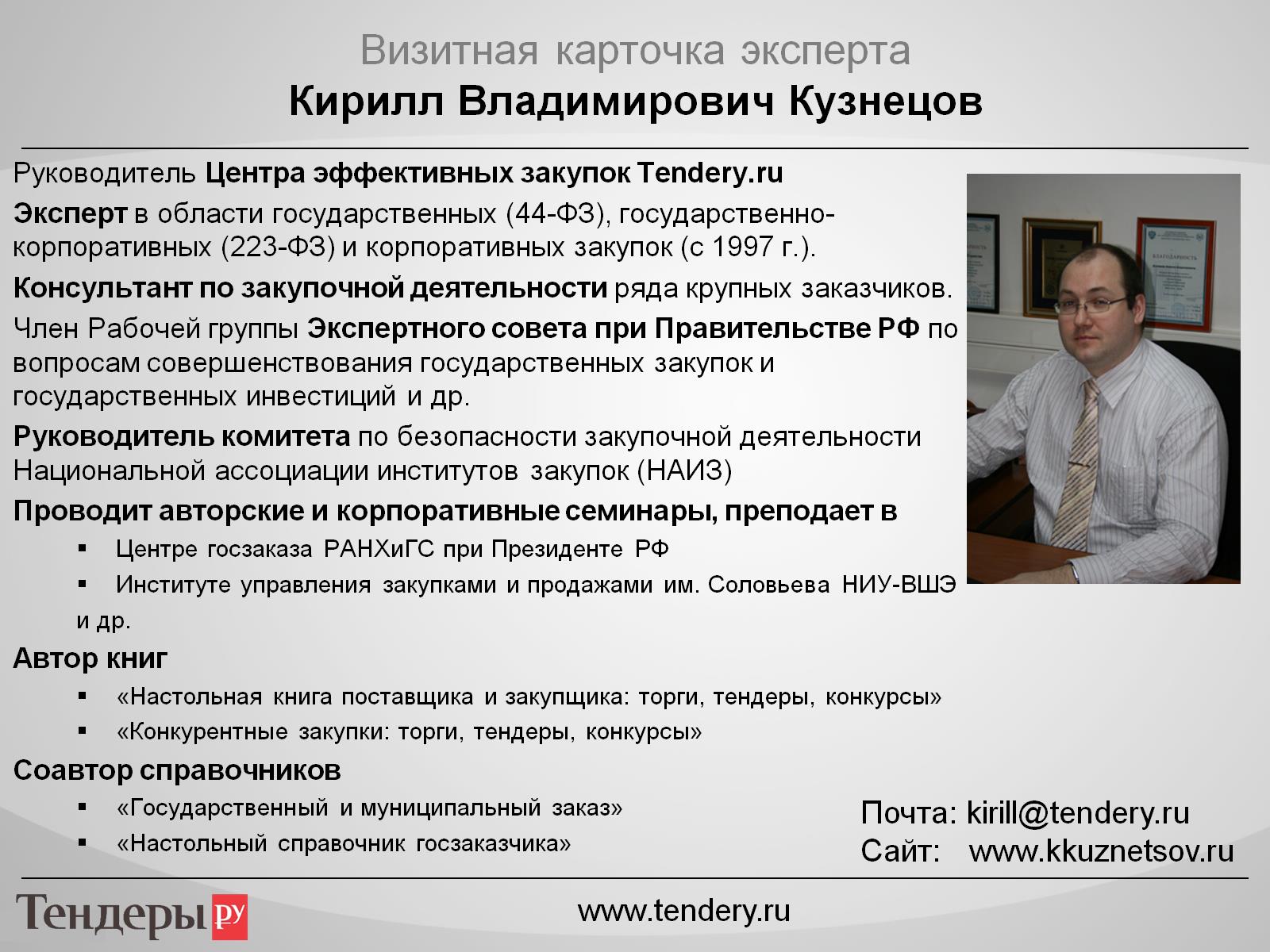 Визитная карточка экспертаКирилл Владимирович Кузнецов
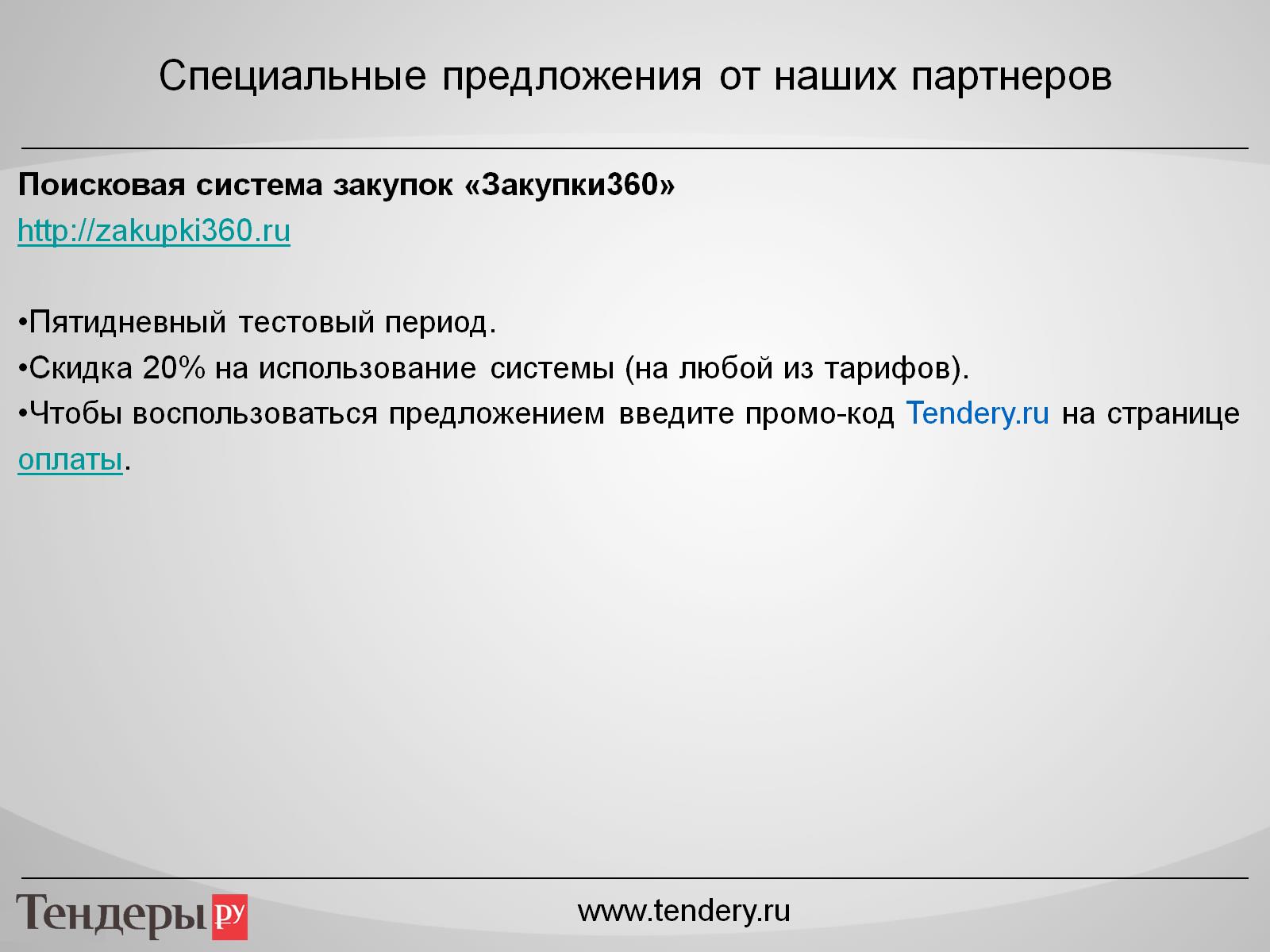 Специальные предложения от наших партнеров
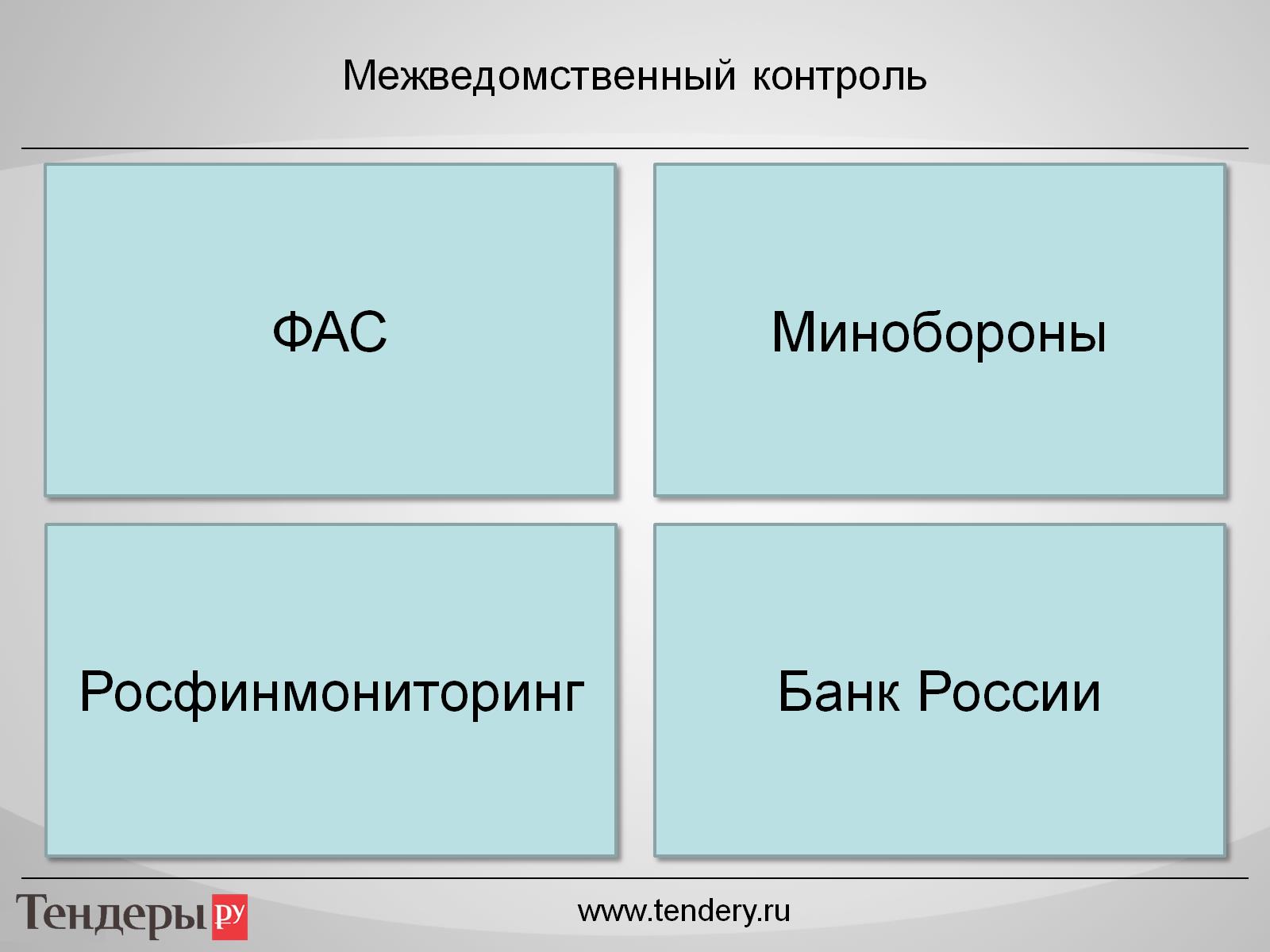 Межведомственный контроль
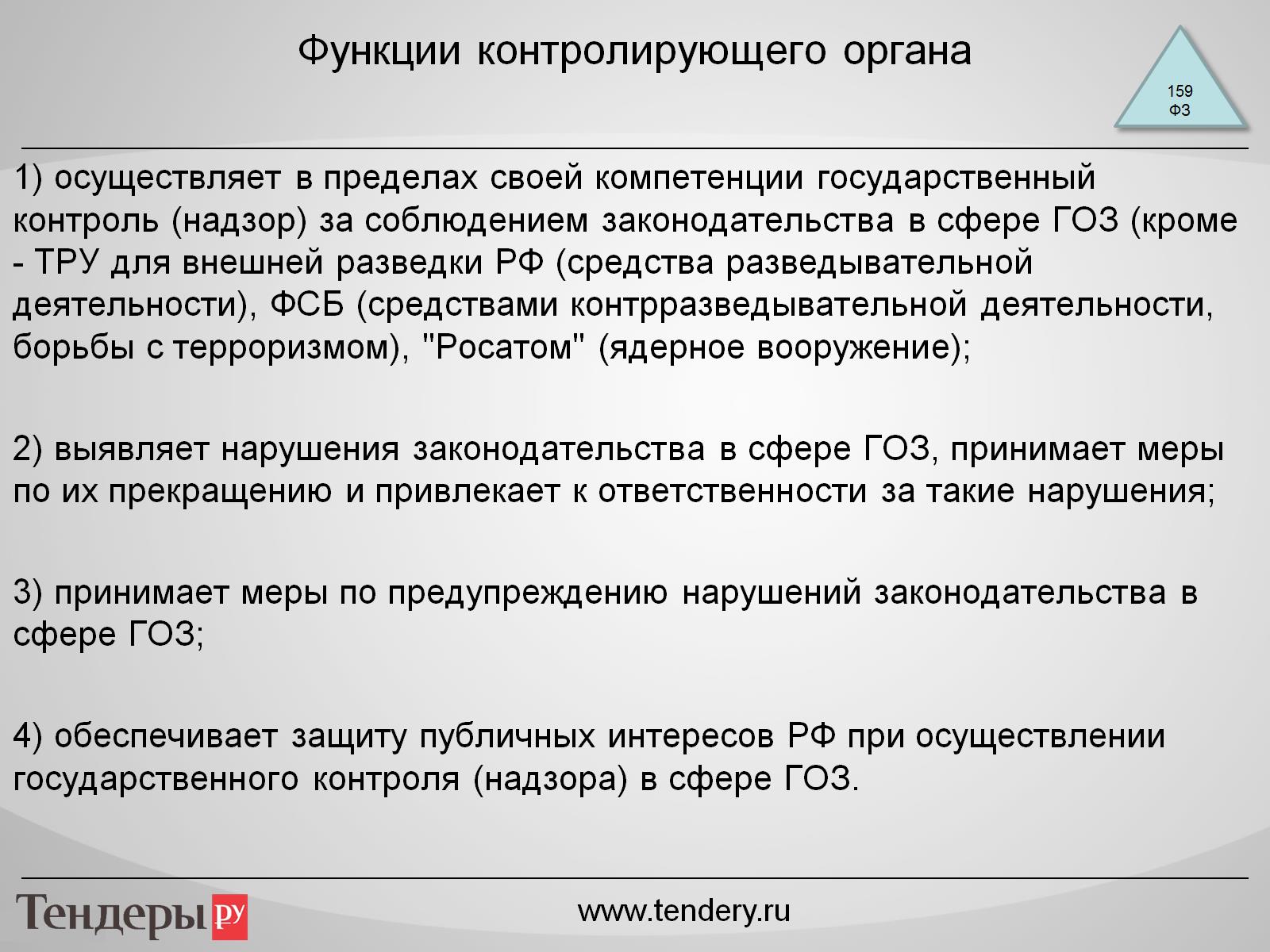 Функции контролирующего органа
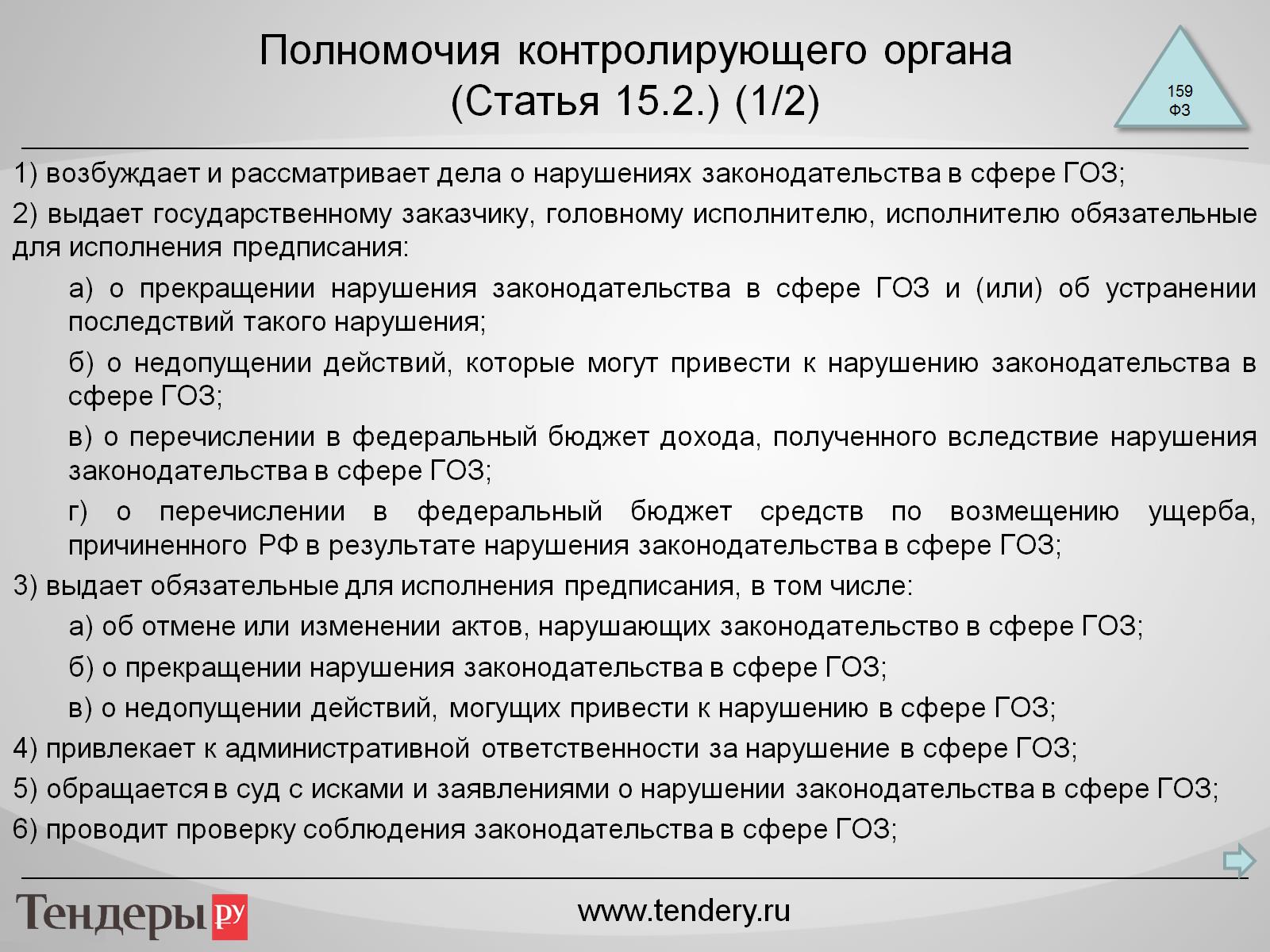 Полномочия контролирующего органа(Статья 15.2.) (1/2)
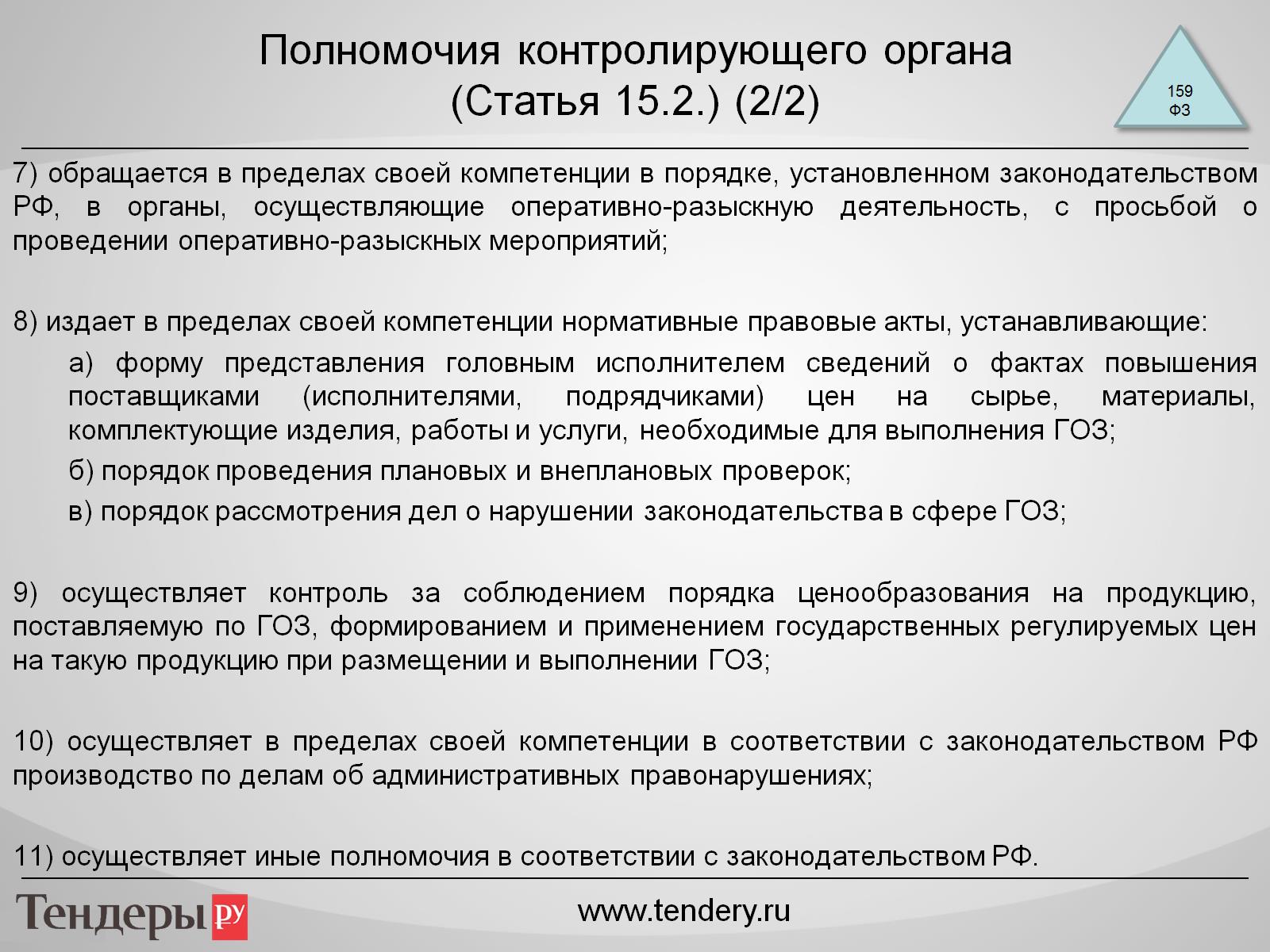 Полномочия контролирующего органа(Статья 15.2.) (2/2)
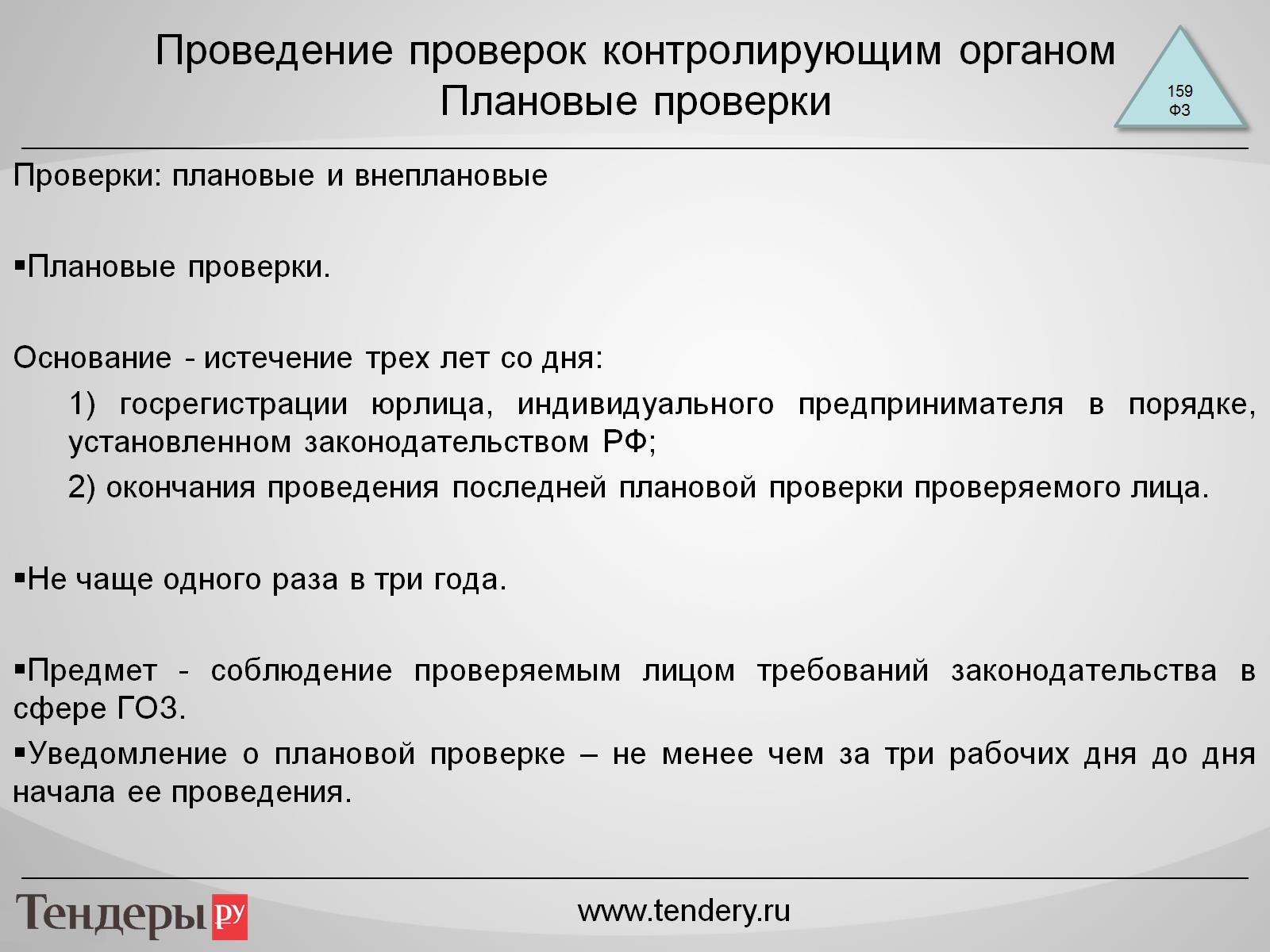 Проведение проверок контролирующим органомПлановые проверки
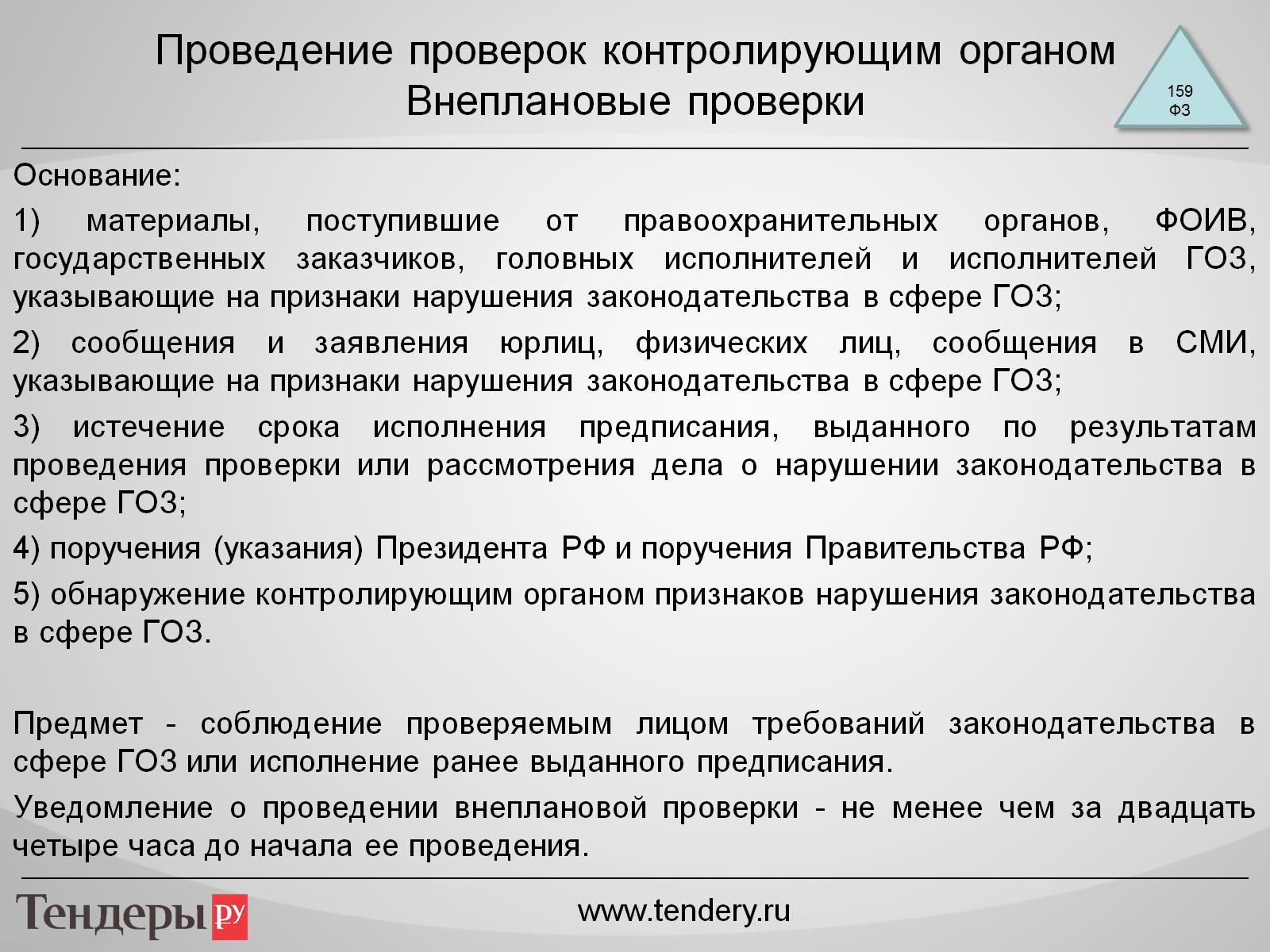 Проведение проверок контролирующим органомВнеплановые проверки
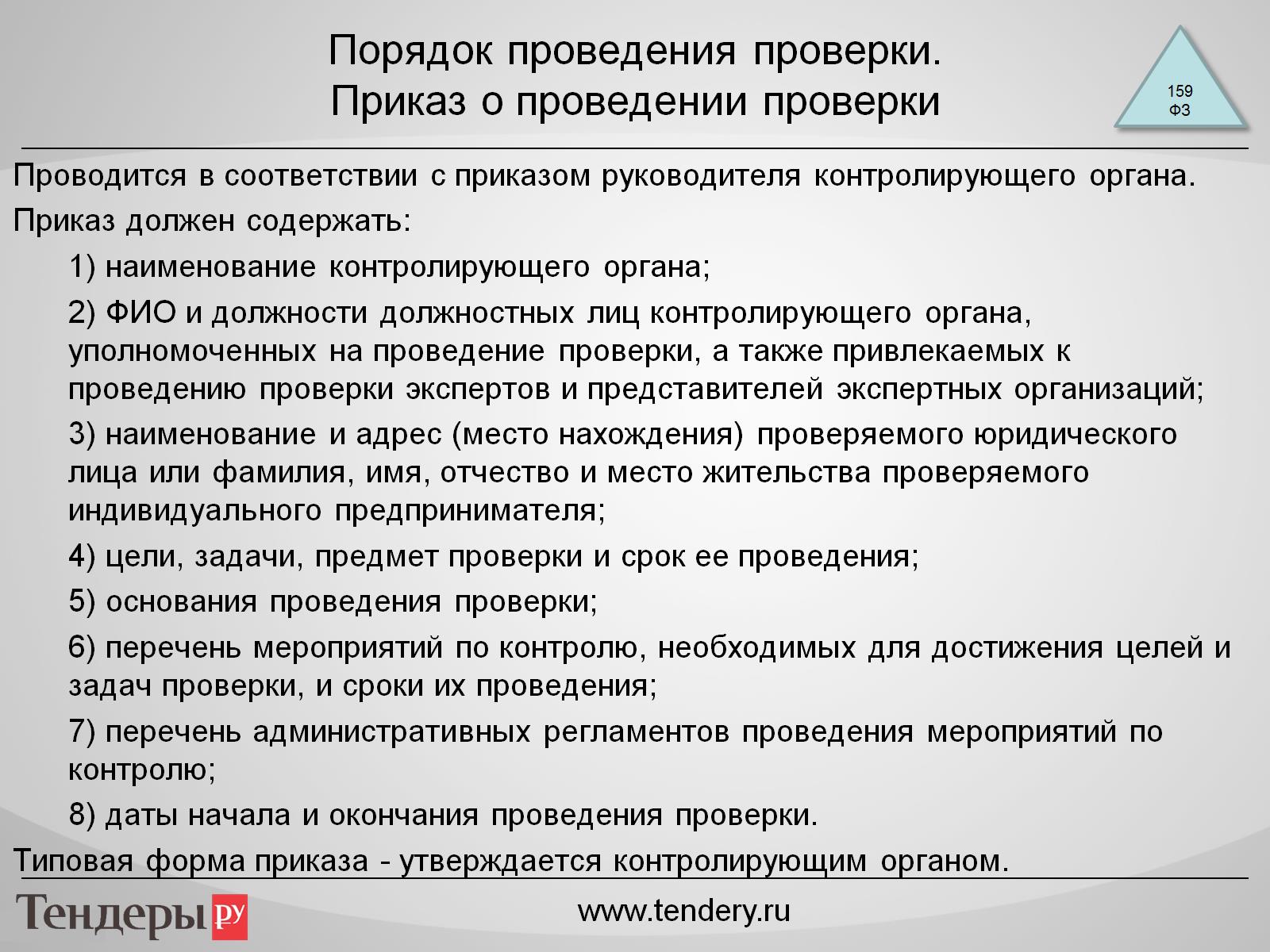 Порядок проведения проверки. Приказ о проведении проверки
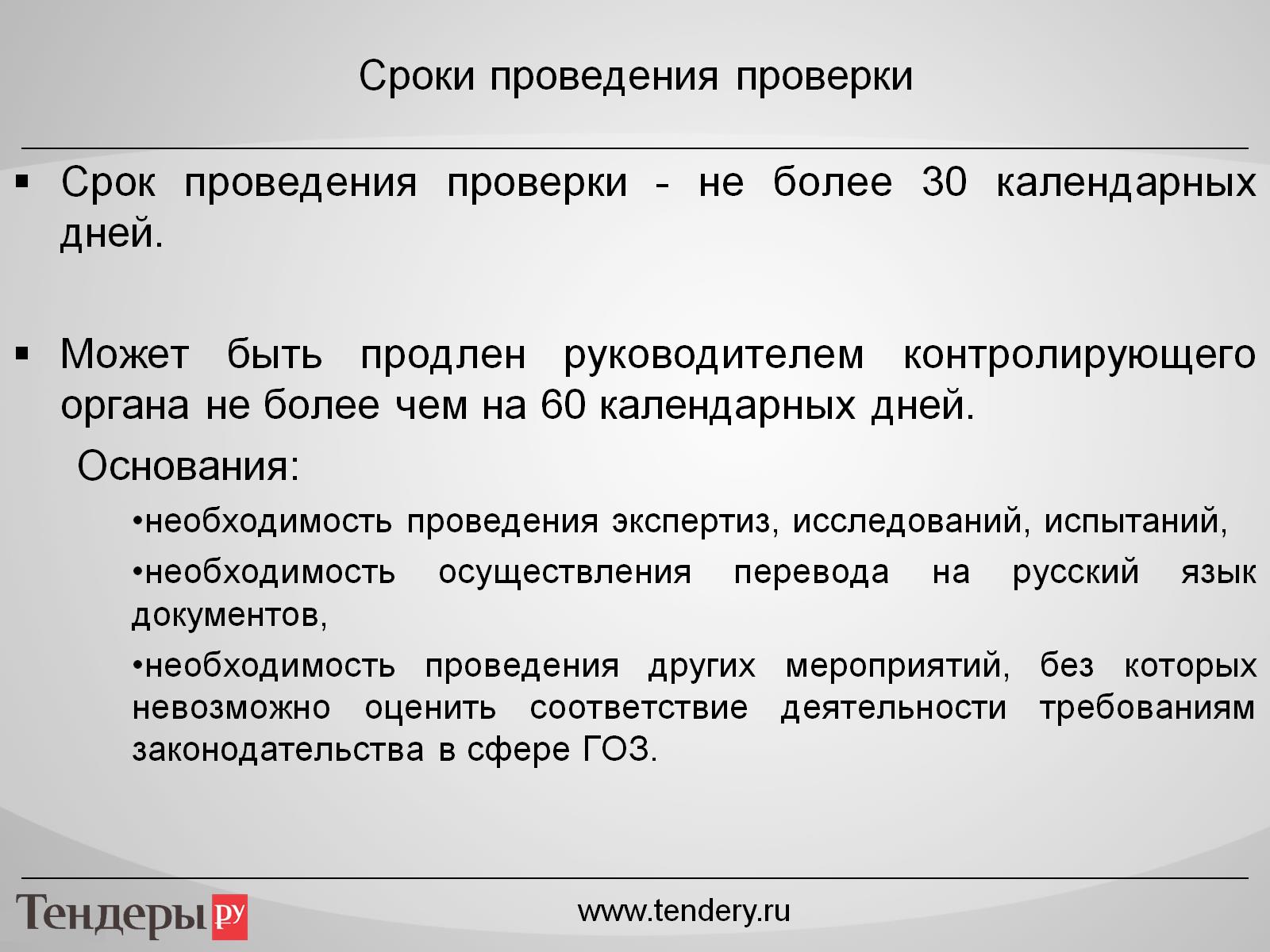 Сроки проведения проверки
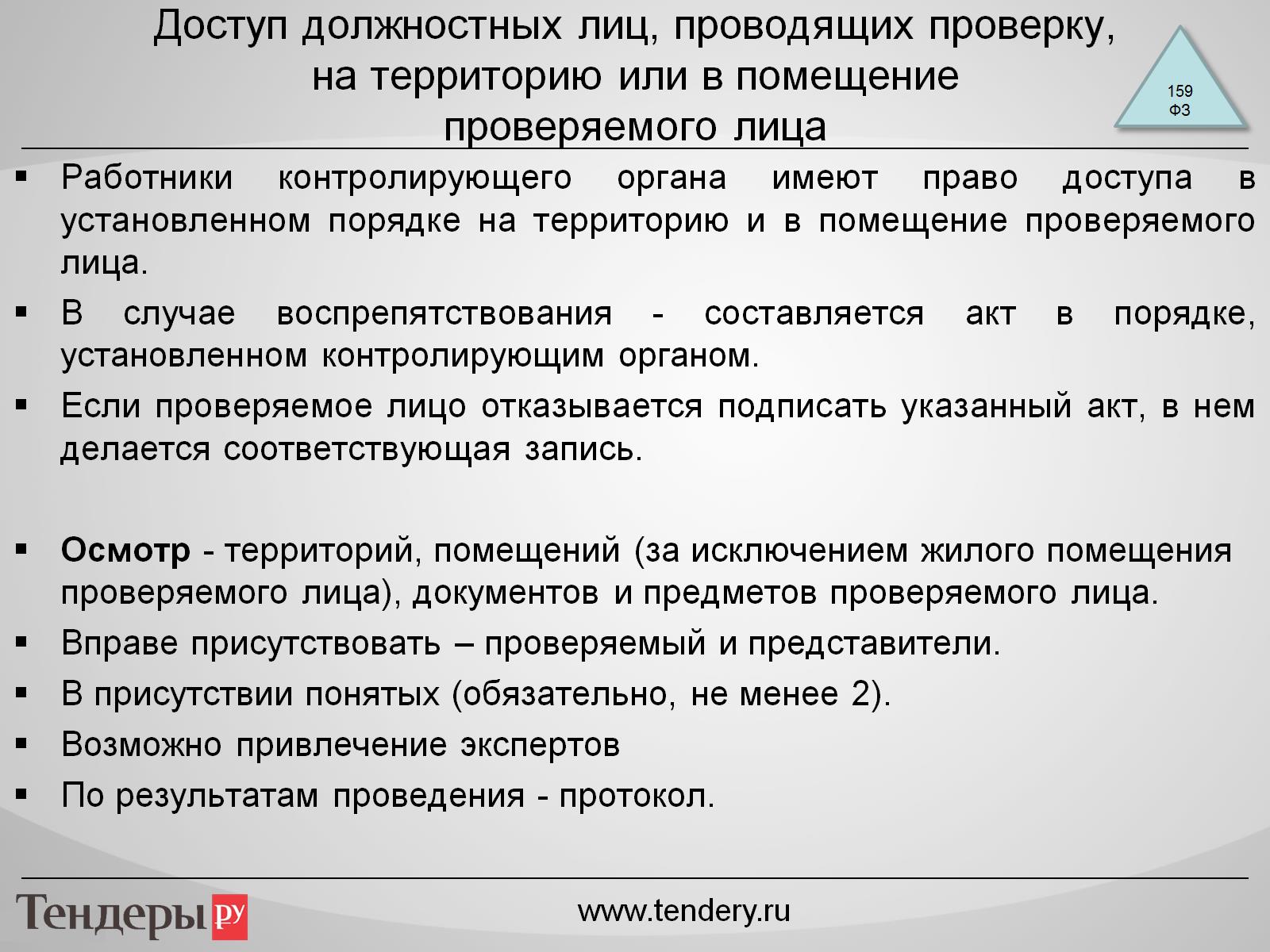 Доступ должностных лиц, проводящих проверку, на территорию или в помещение проверяемого лица
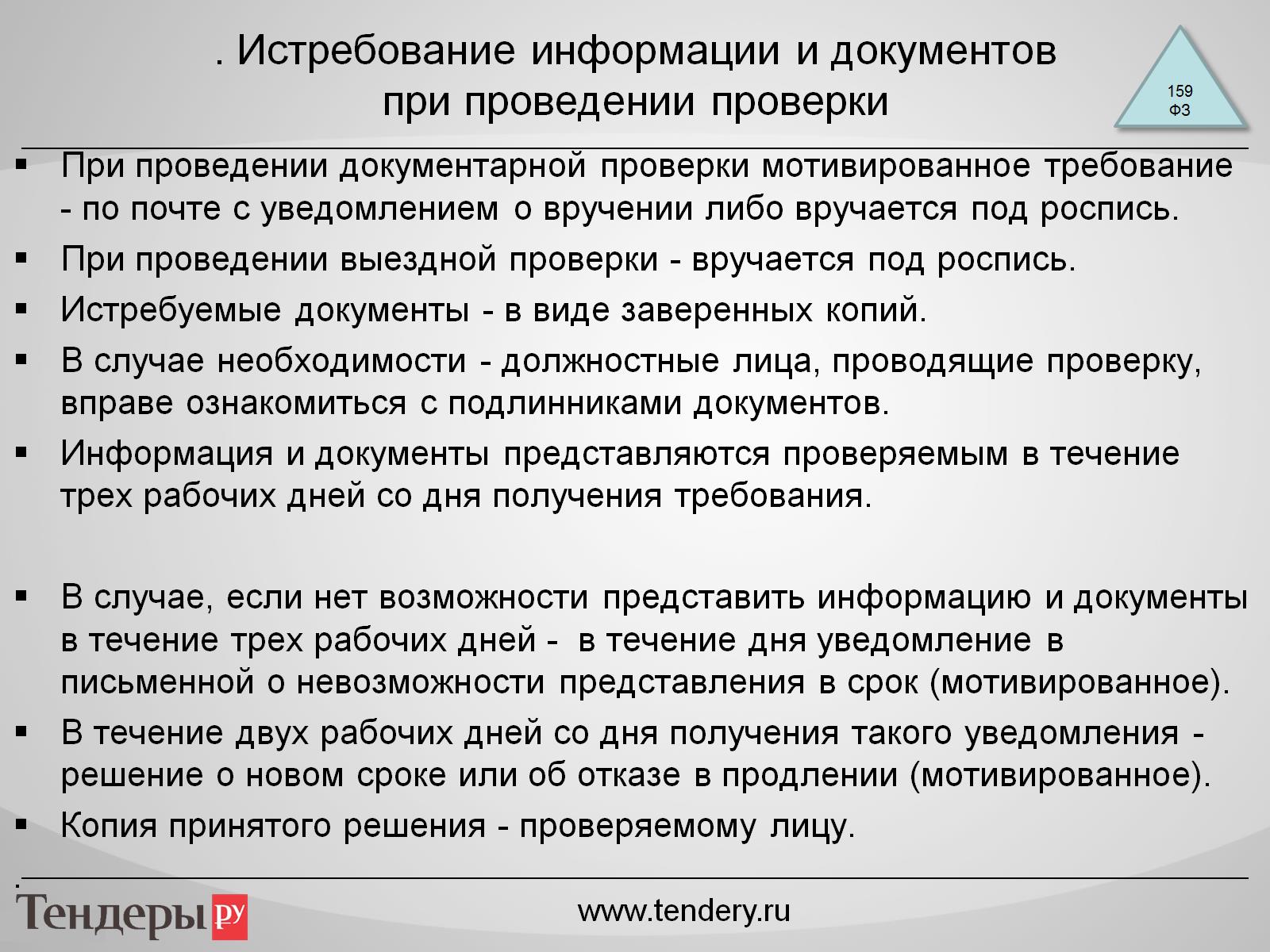 . Истребование информации и документов при проведении проверки
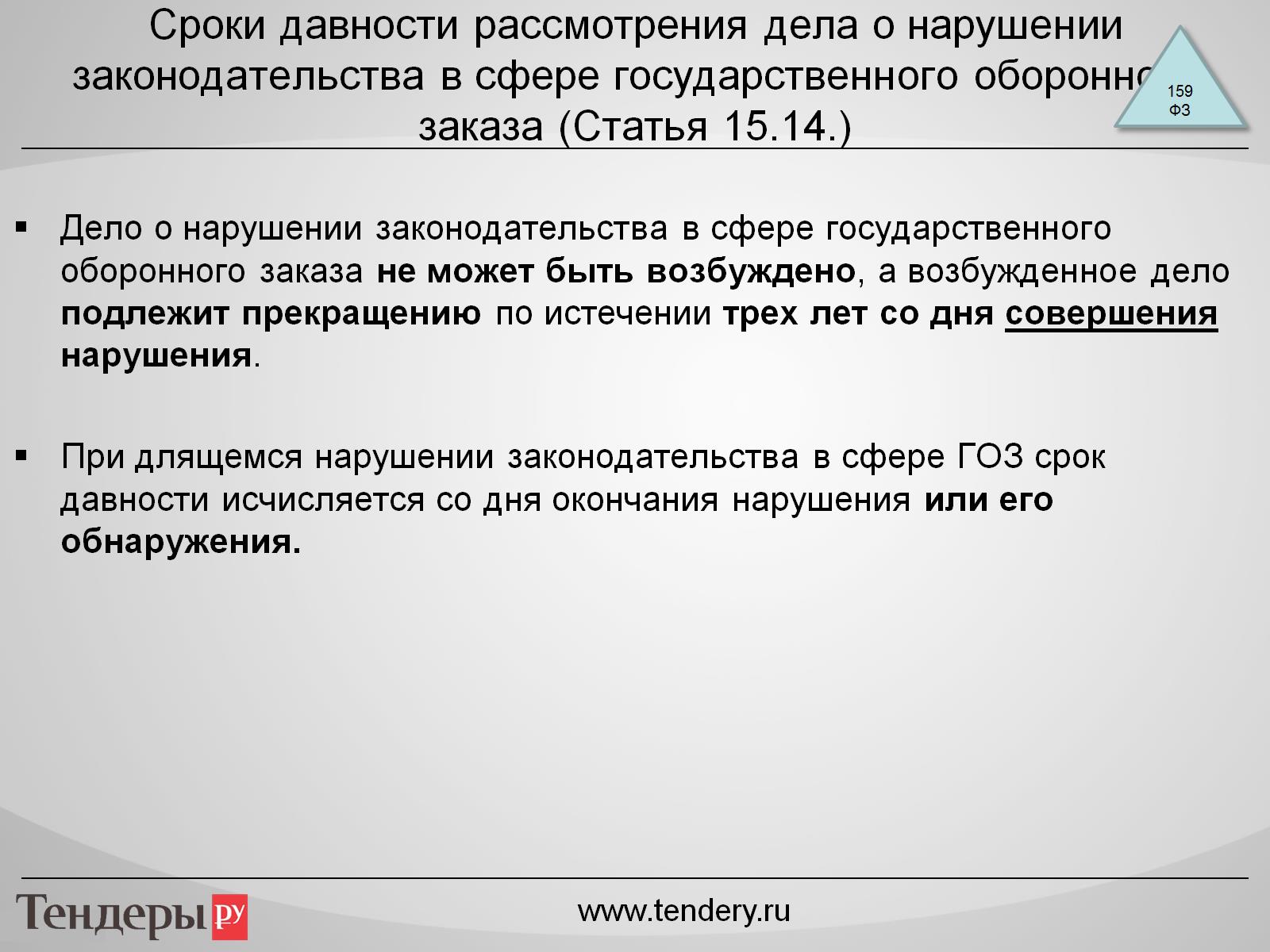 Сроки давности рассмотрения дела о нарушении законодательства в сфере государственного оборонного заказа (Статья 15.14.)
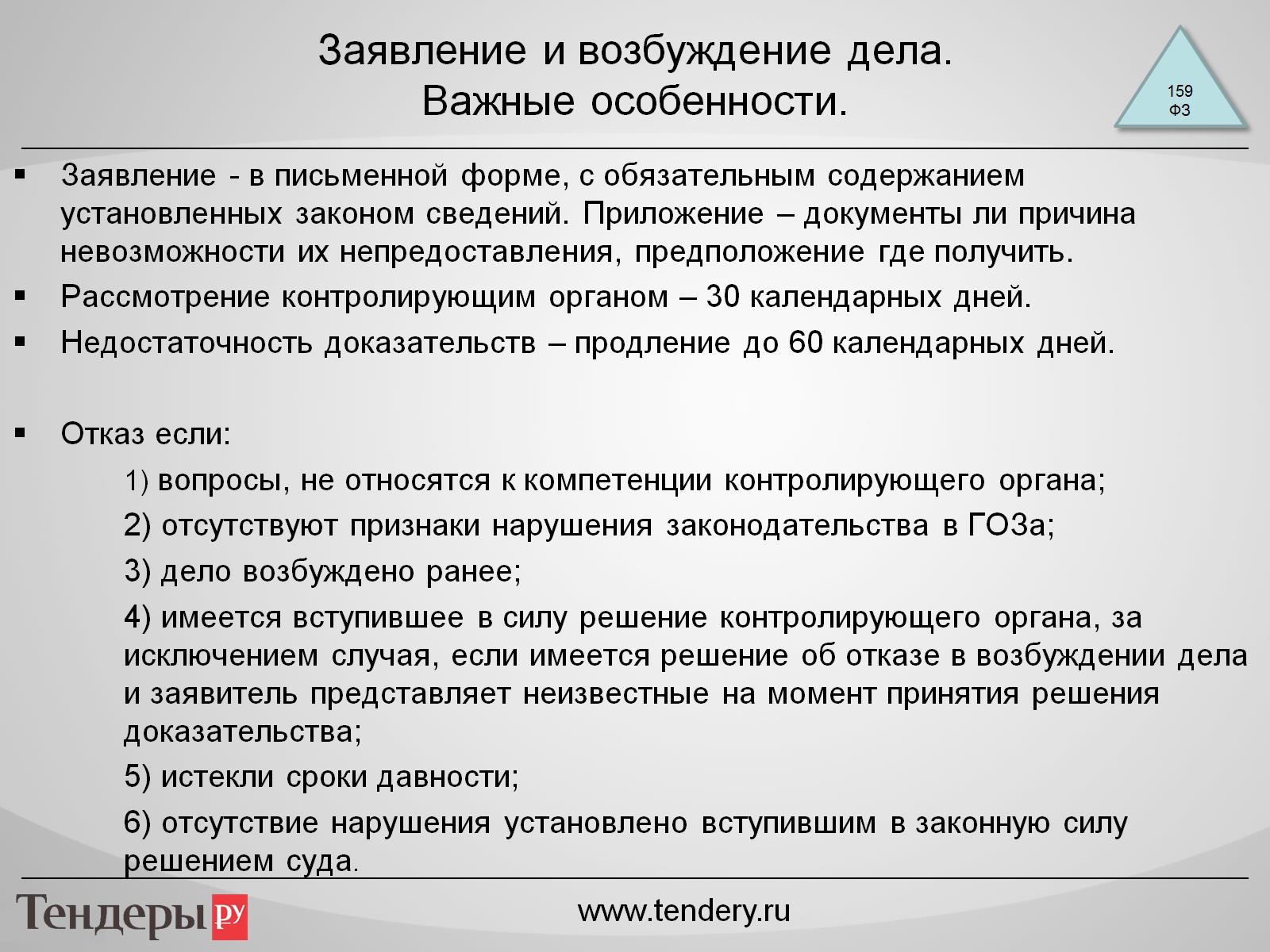 Заявление и возбуждение дела. Важные особенности.
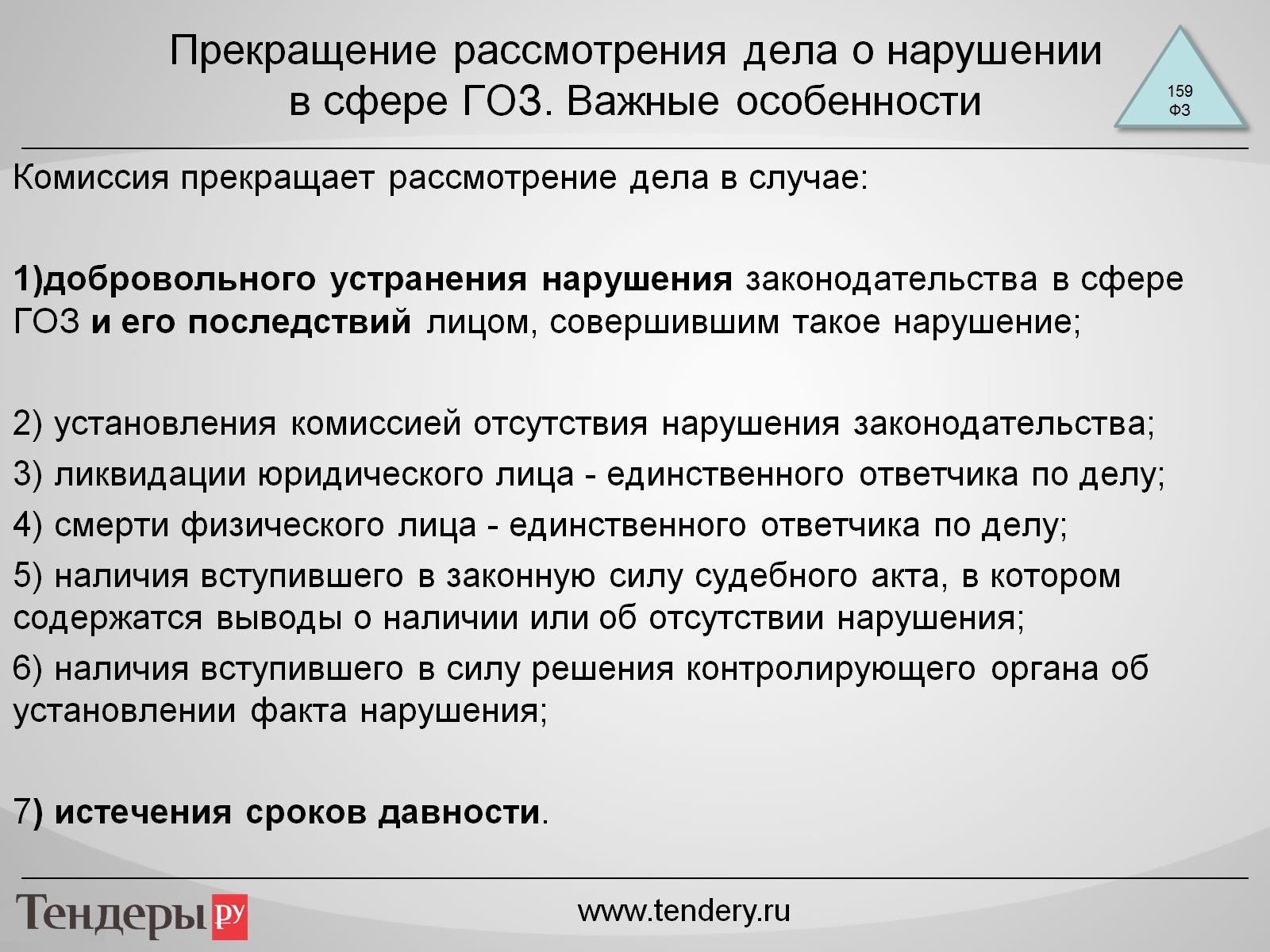 Прекращение рассмотрения дела о нарушениив сфере ГОЗ. Важные особенности
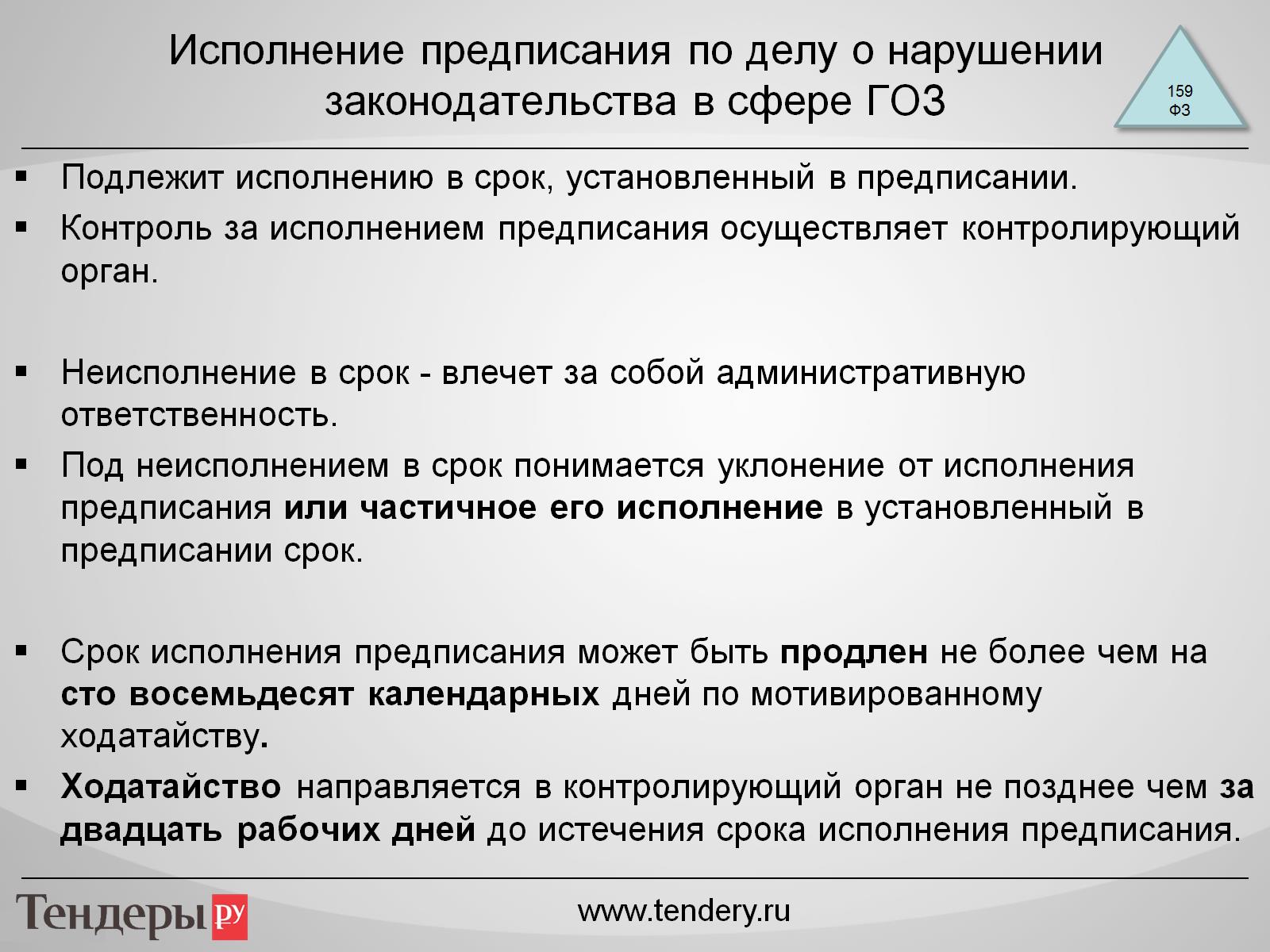 Исполнение предписания по делу о нарушении законодательства в сфере ГОЗ
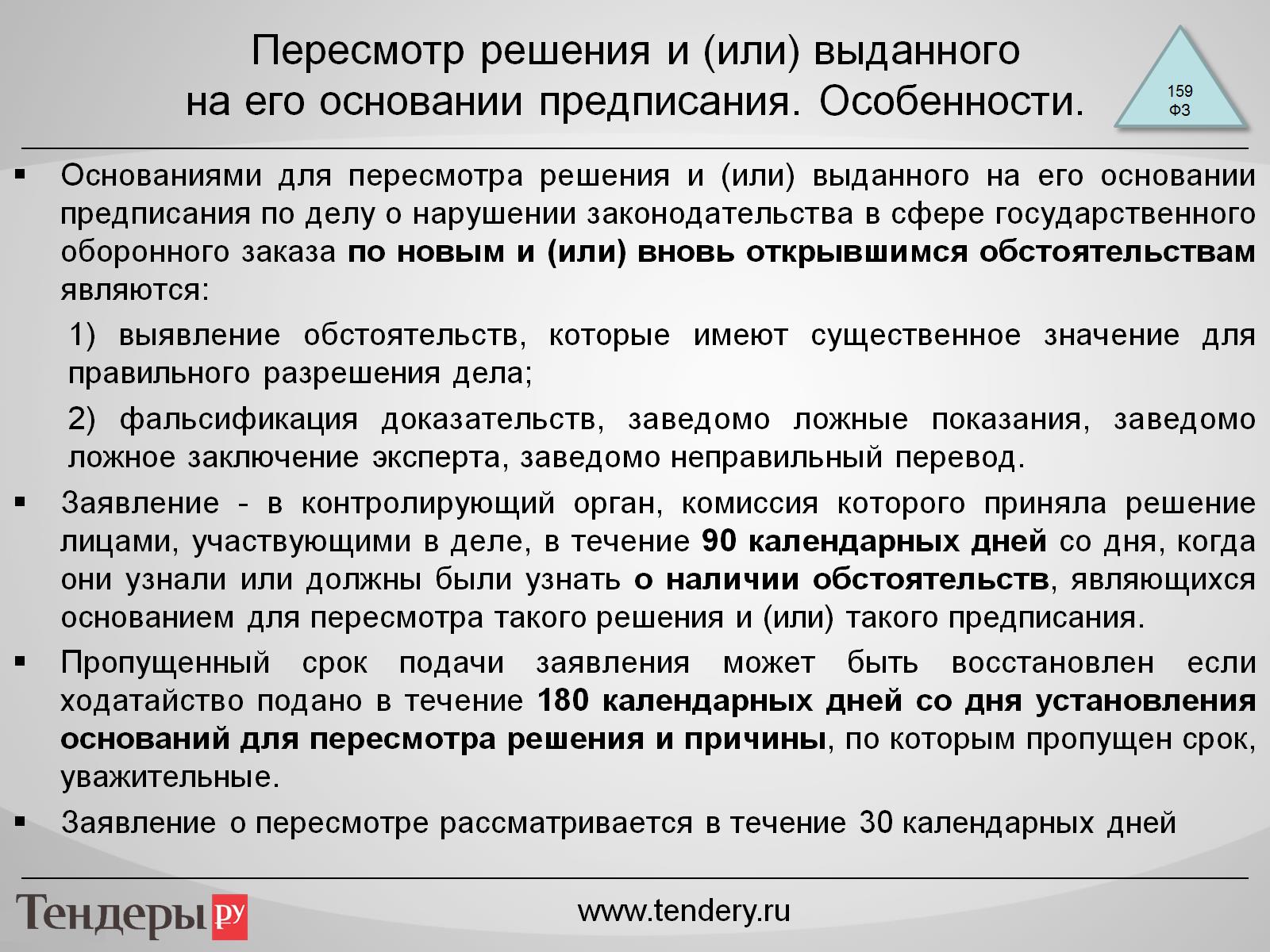 Пересмотр решения и (или) выданного на его основании предписания. Особенности.
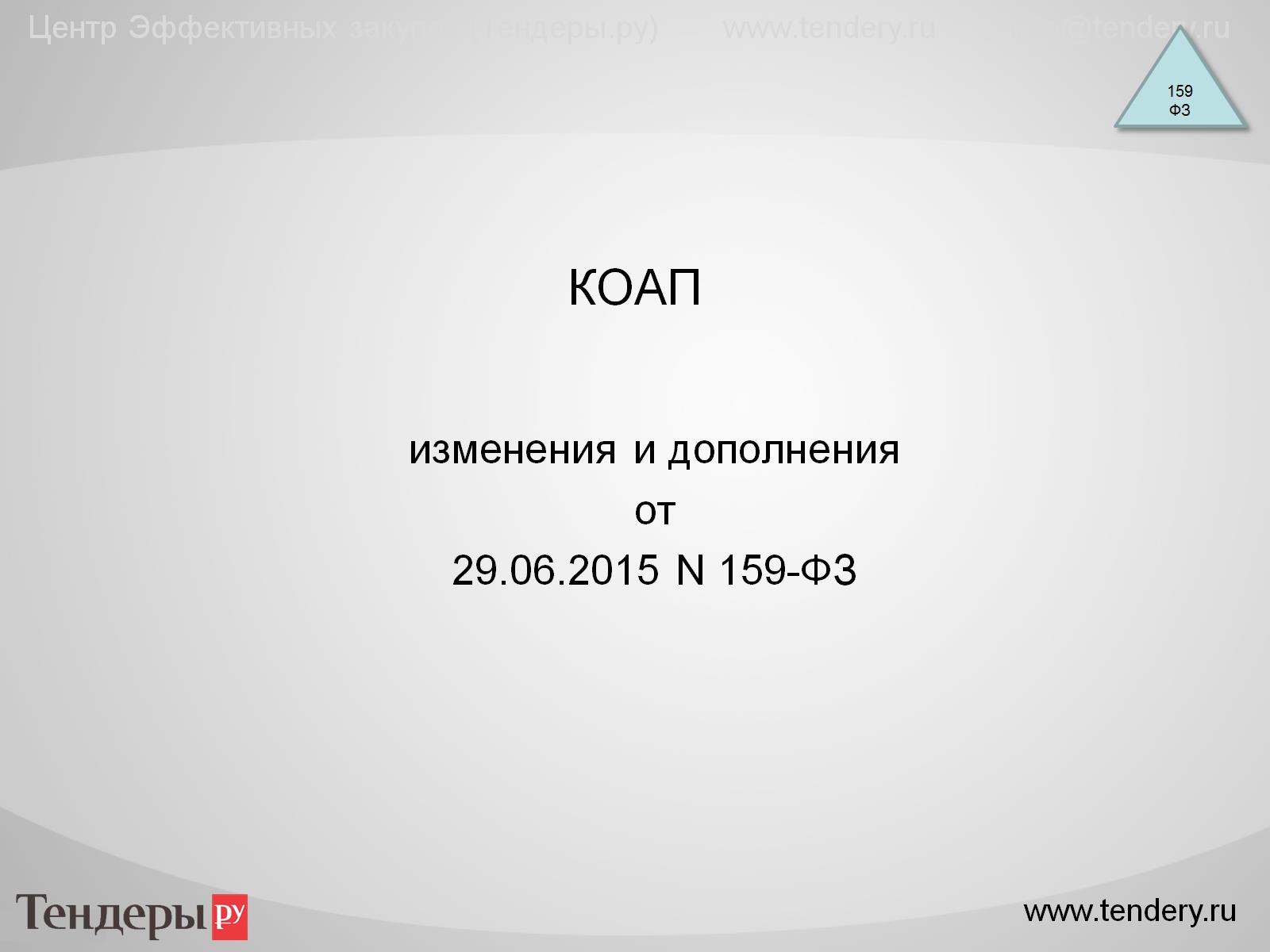 КОАП
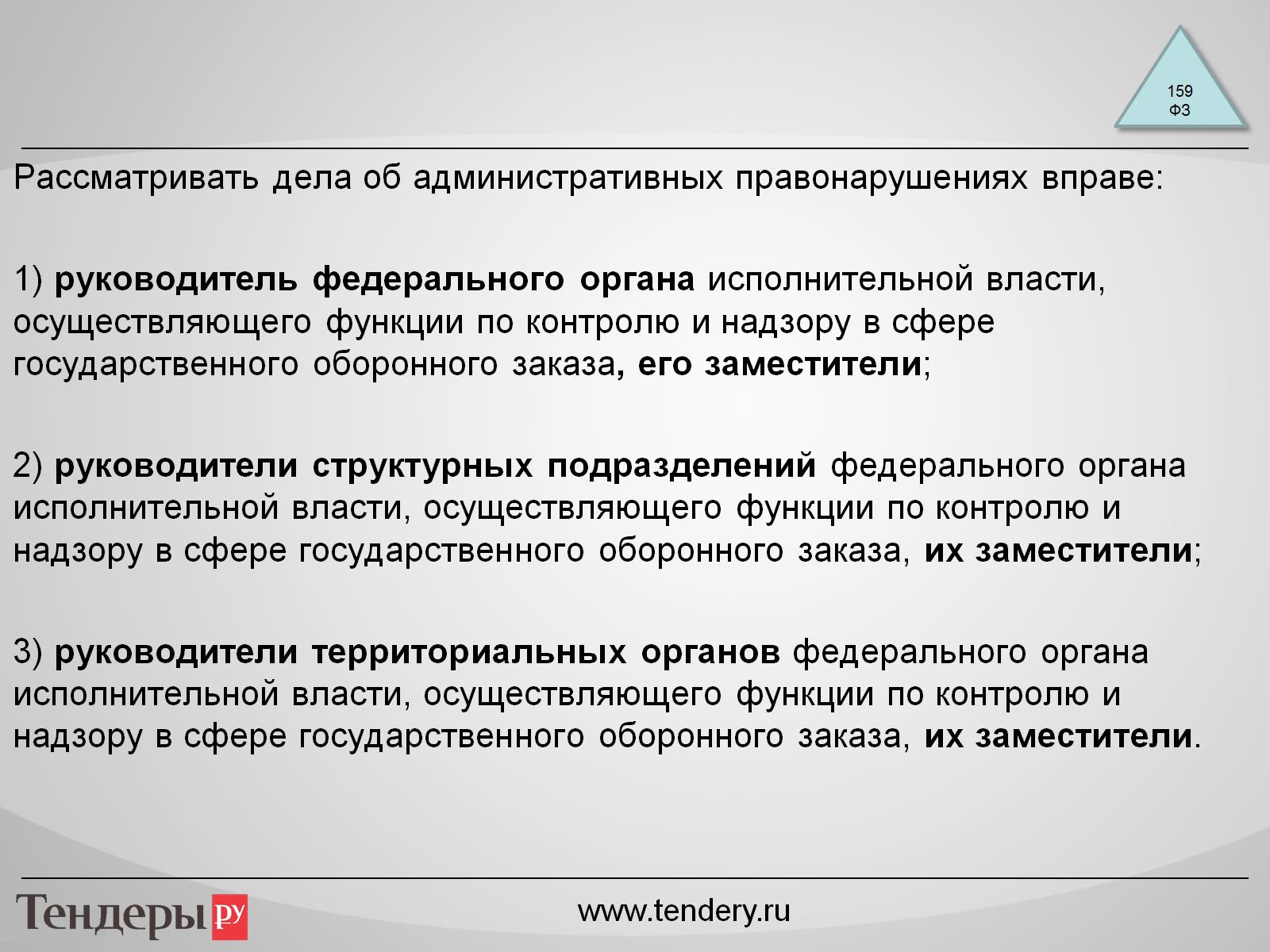 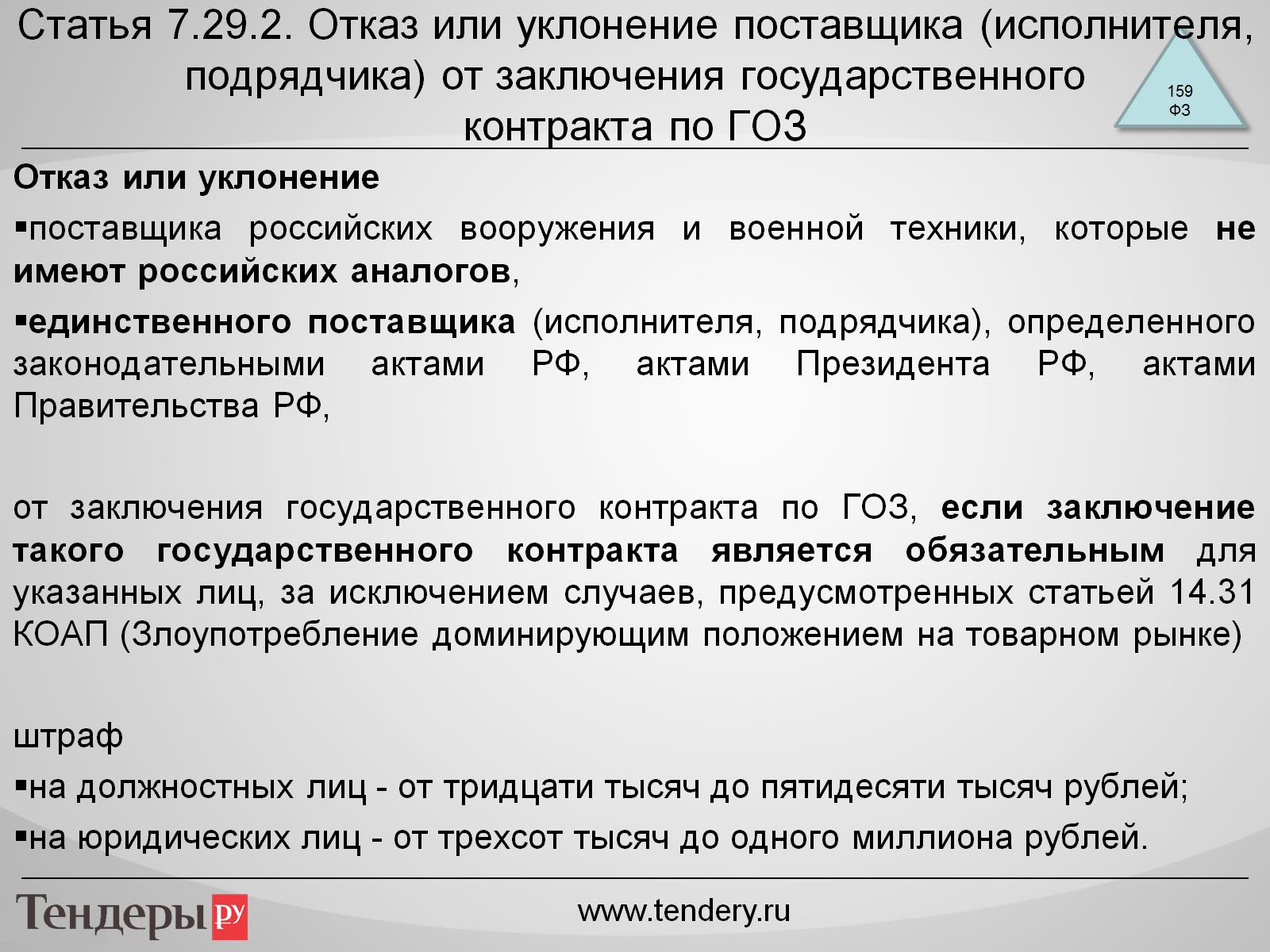 Статья 7.29.2. Отказ или уклонение поставщика (исполнителя, подрядчика) от заключения государственного контракта по ГОЗ
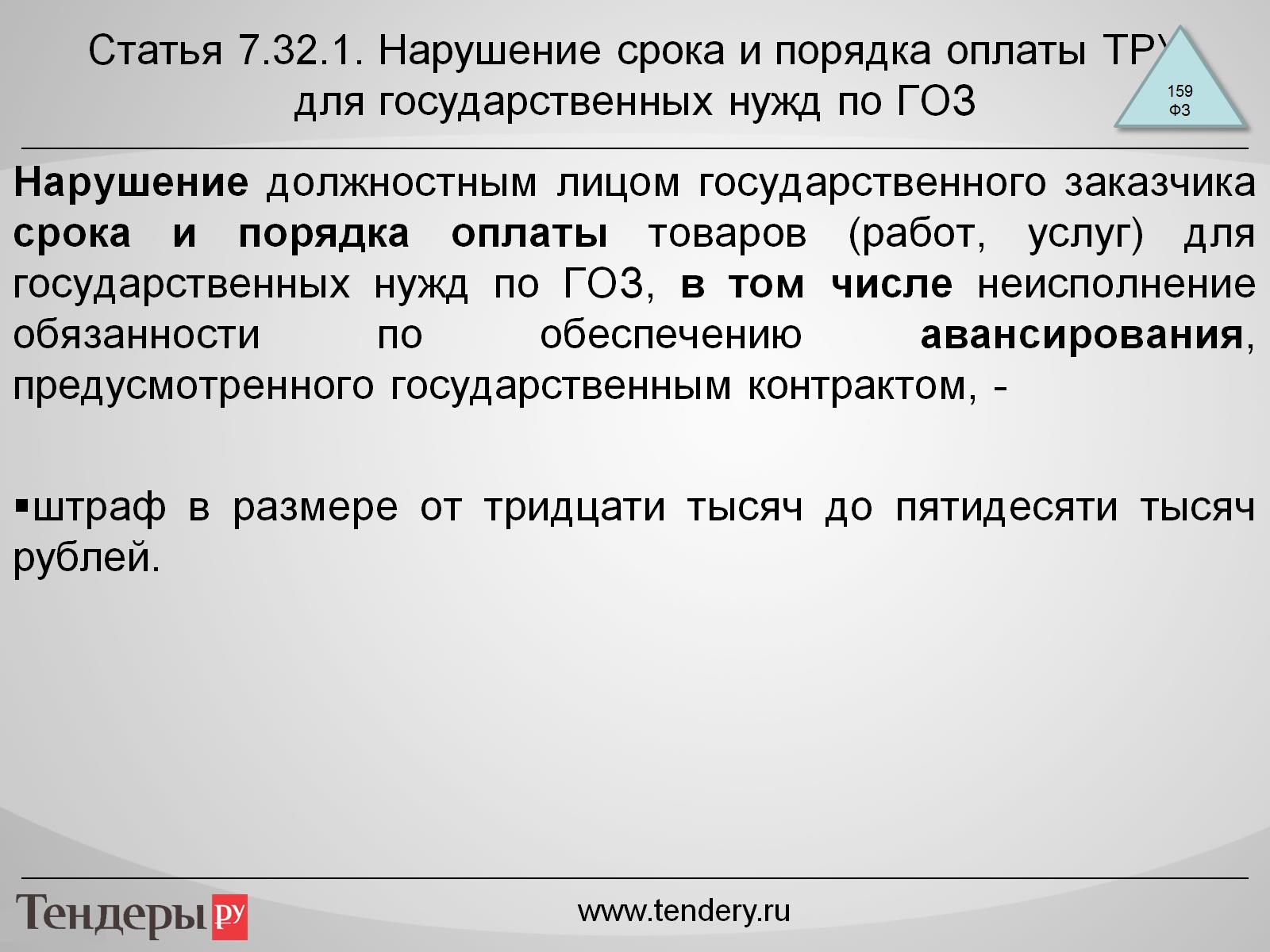 Статья 7.32.1. Нарушение срока и порядка оплаты ТРУдля государственных нужд по ГОЗ
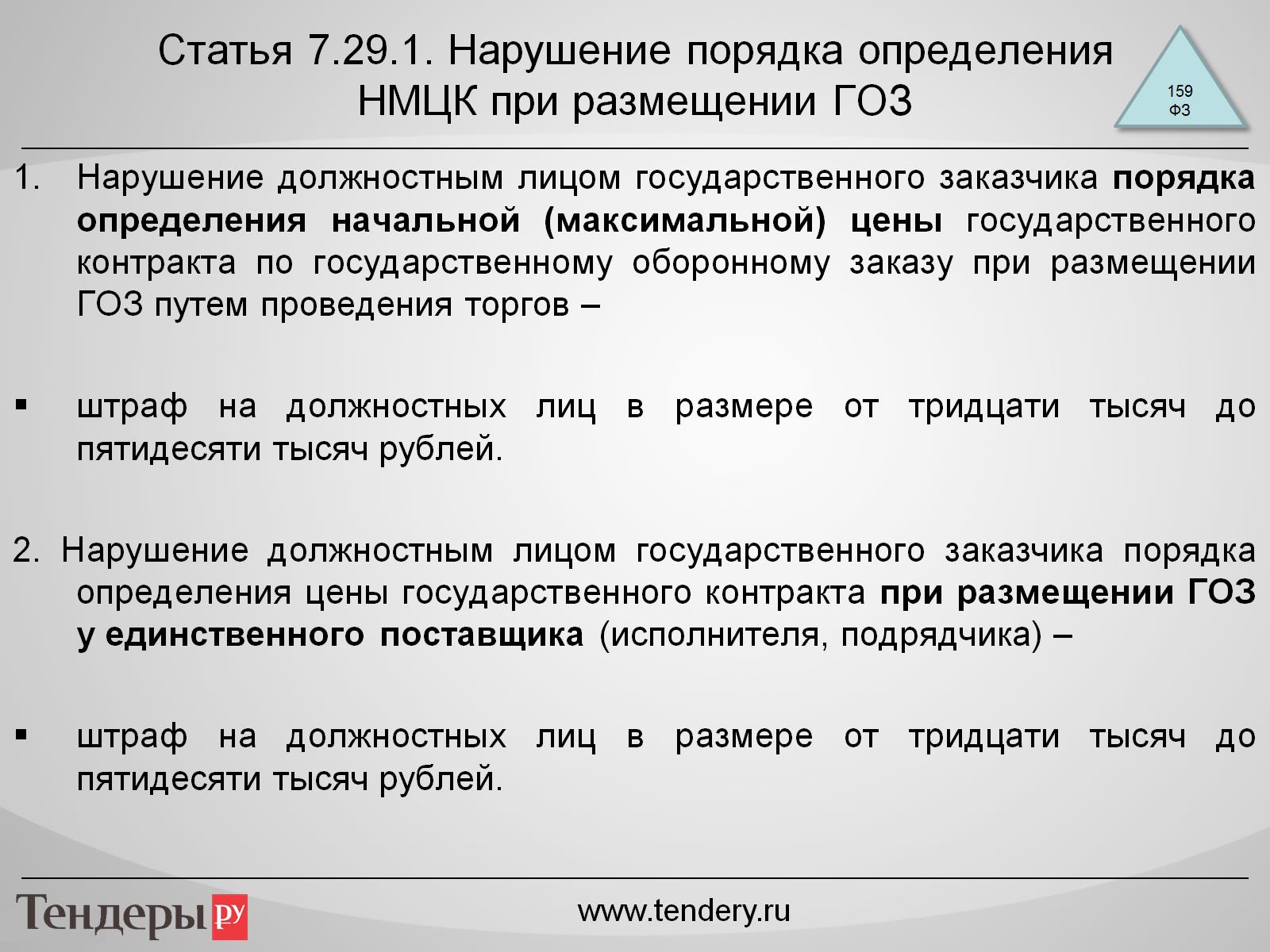 Статья 7.29.1. Нарушение порядка определения НМЦК при размещении ГОЗ
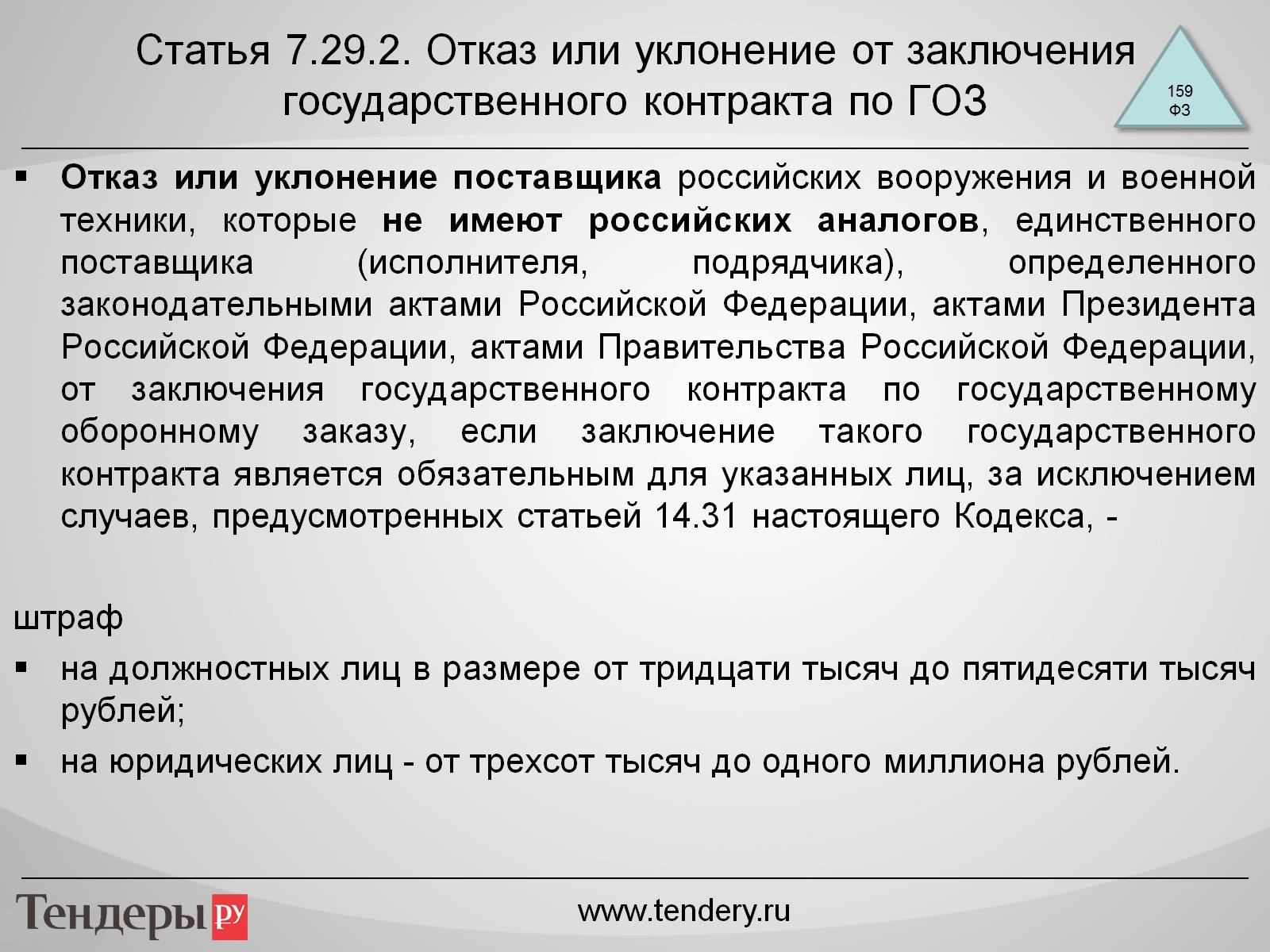 Статья 7.29.2. Отказ или уклонение от заключения государственного контракта по ГОЗ
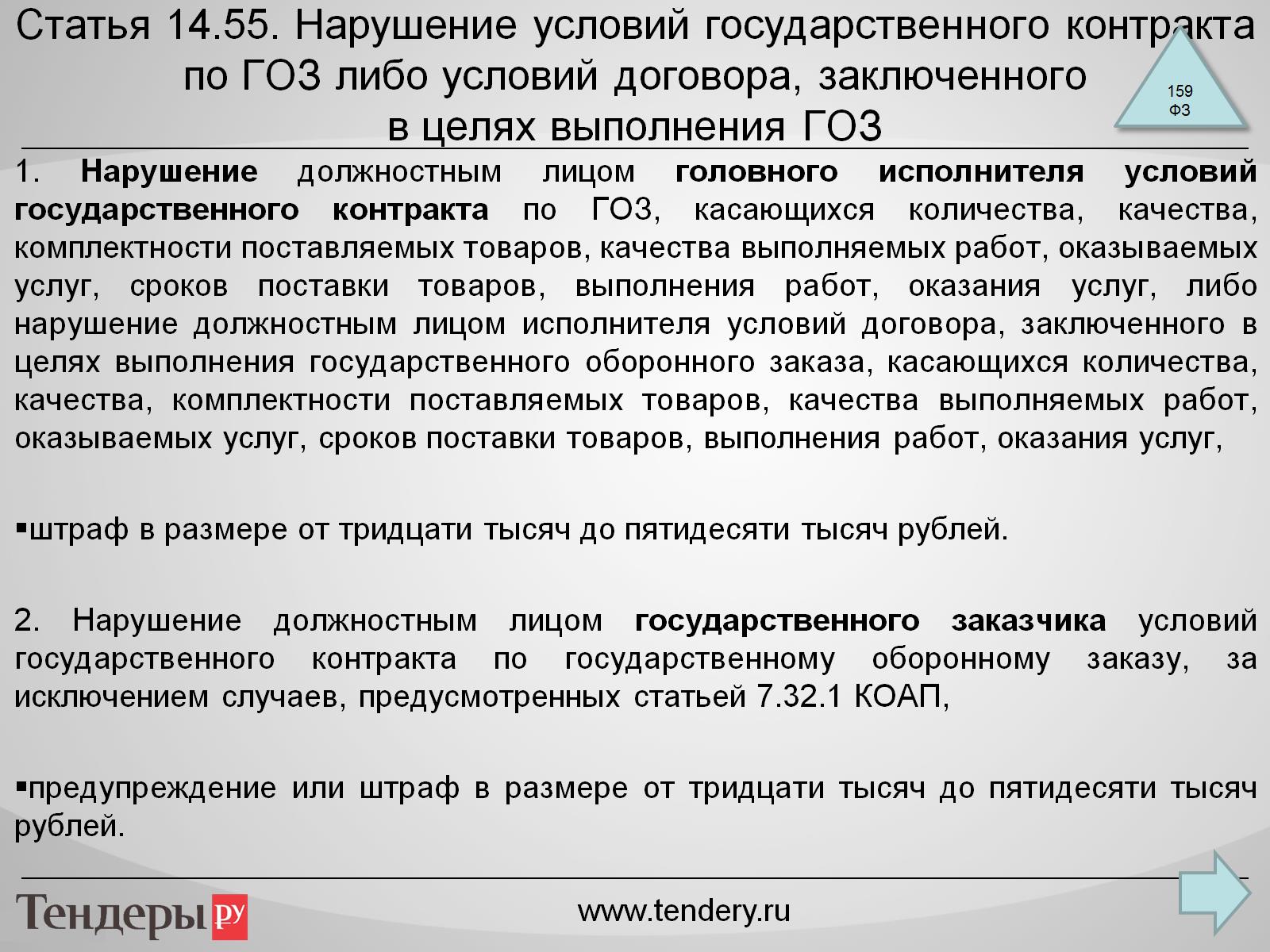 Статья 14.55. Нарушение условий государственного контракта по ГОЗ либо условий договора, заключенного в целях выполнения ГОЗ
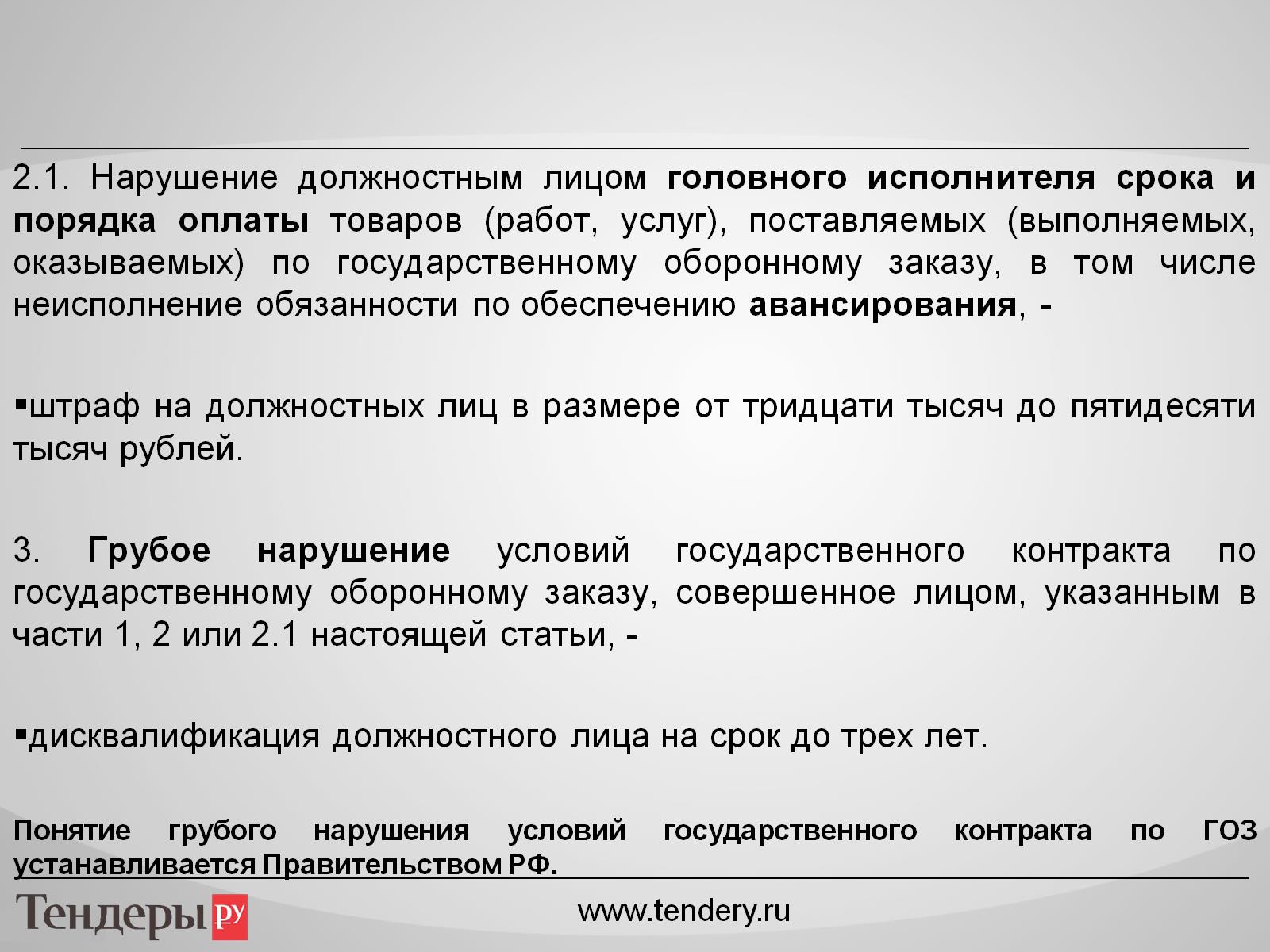 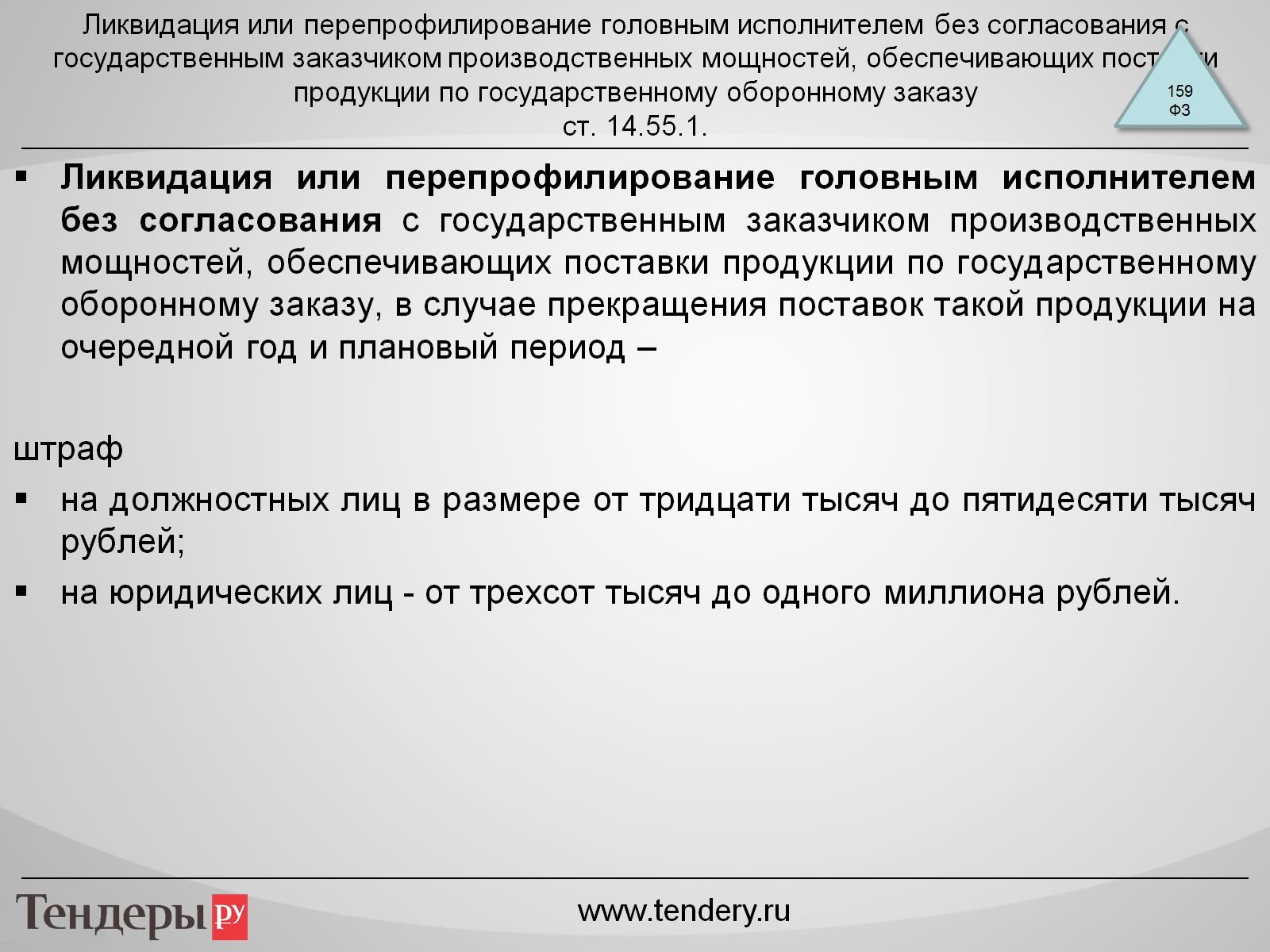 Ликвидация или перепрофилирование головным исполнителем без согласования с государственным заказчиком производственных мощностей, обеспечивающих поставки продукции по государственному оборонному заказуст. 14.55.1.
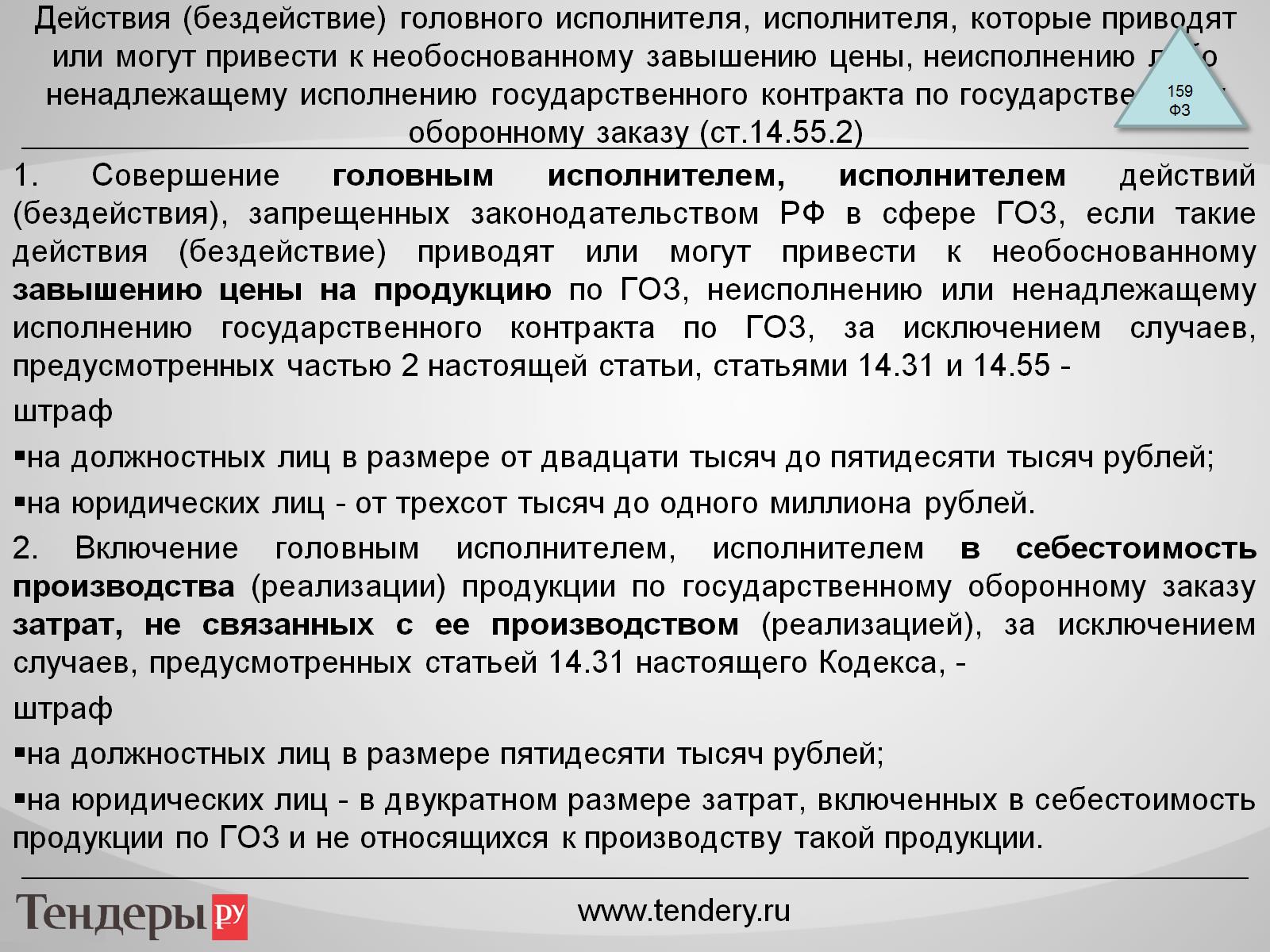 Действия (бездействие) головного исполнителя, исполнителя, которые приводят или могут привести к необоснованному завышению цены, неисполнению либо ненадлежащему исполнению государственного контракта по государственному оборонному заказу (ст.14.55.2)
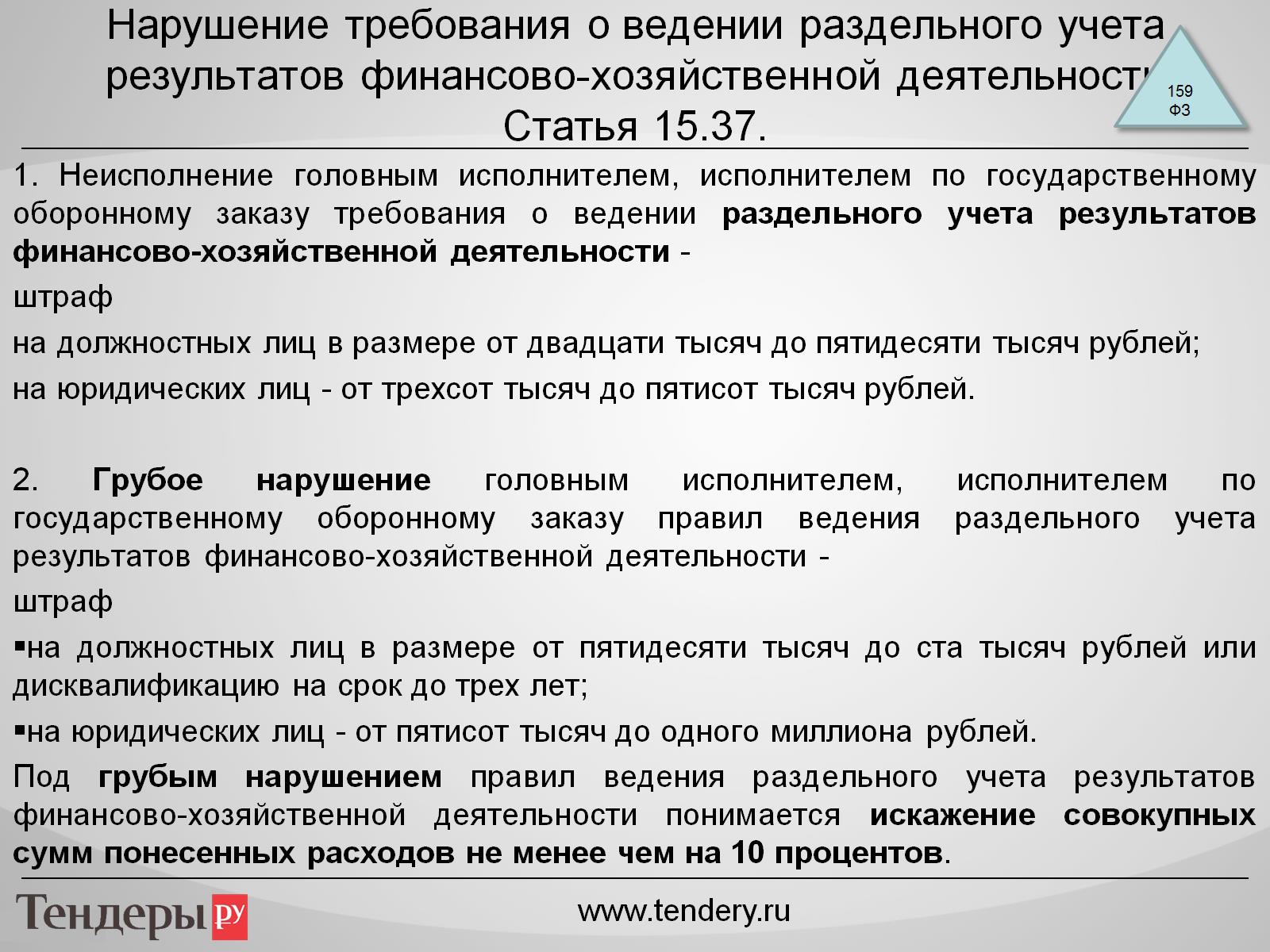 Нарушение требования о ведении раздельного учета результатов финансово-хозяйственной деятельностиСтатья 15.37.
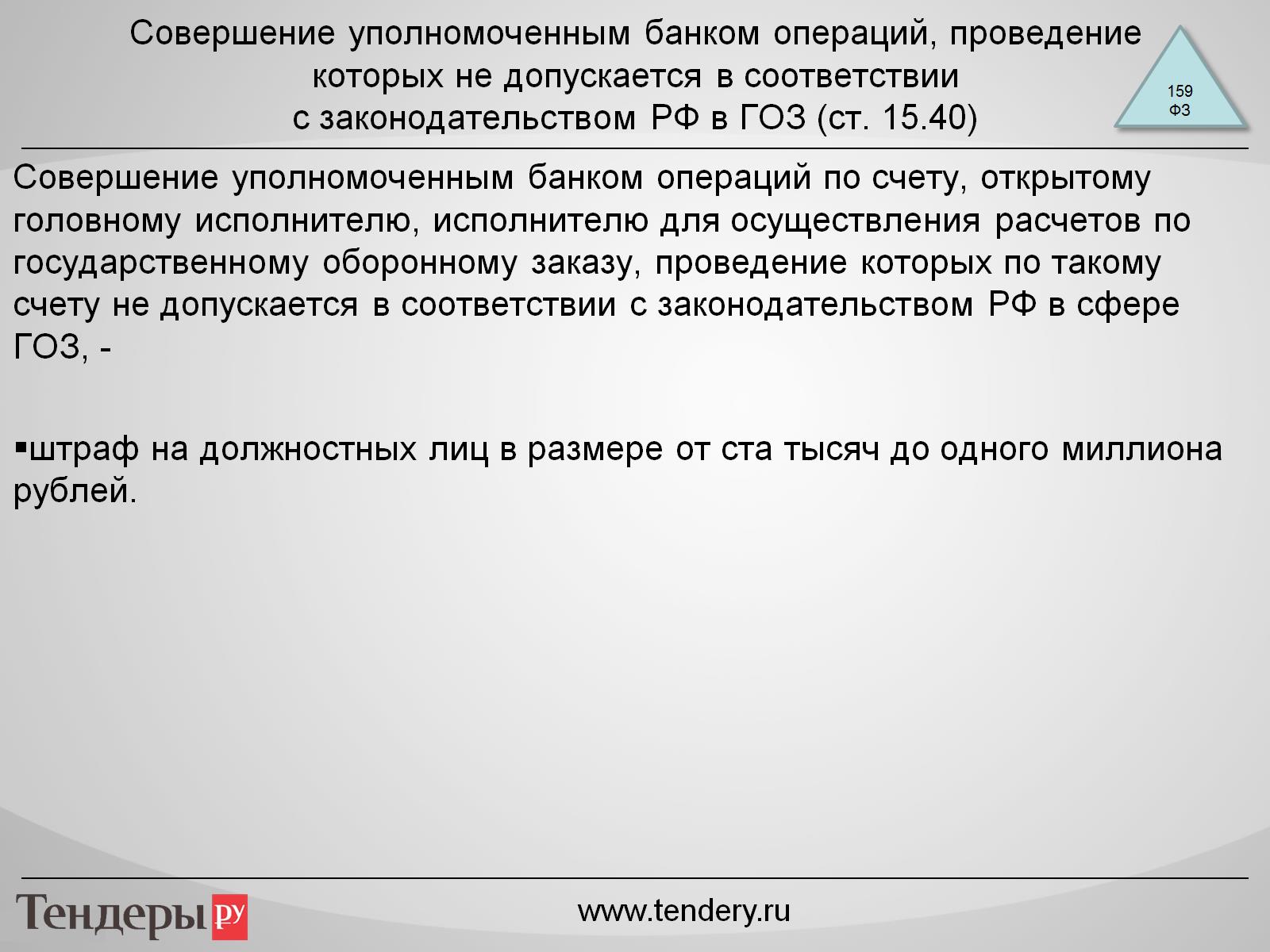 Совершение уполномоченным банком операций, проведение которых не допускается в соответствиис законодательством РФ в ГОЗ (ст. 15.40)
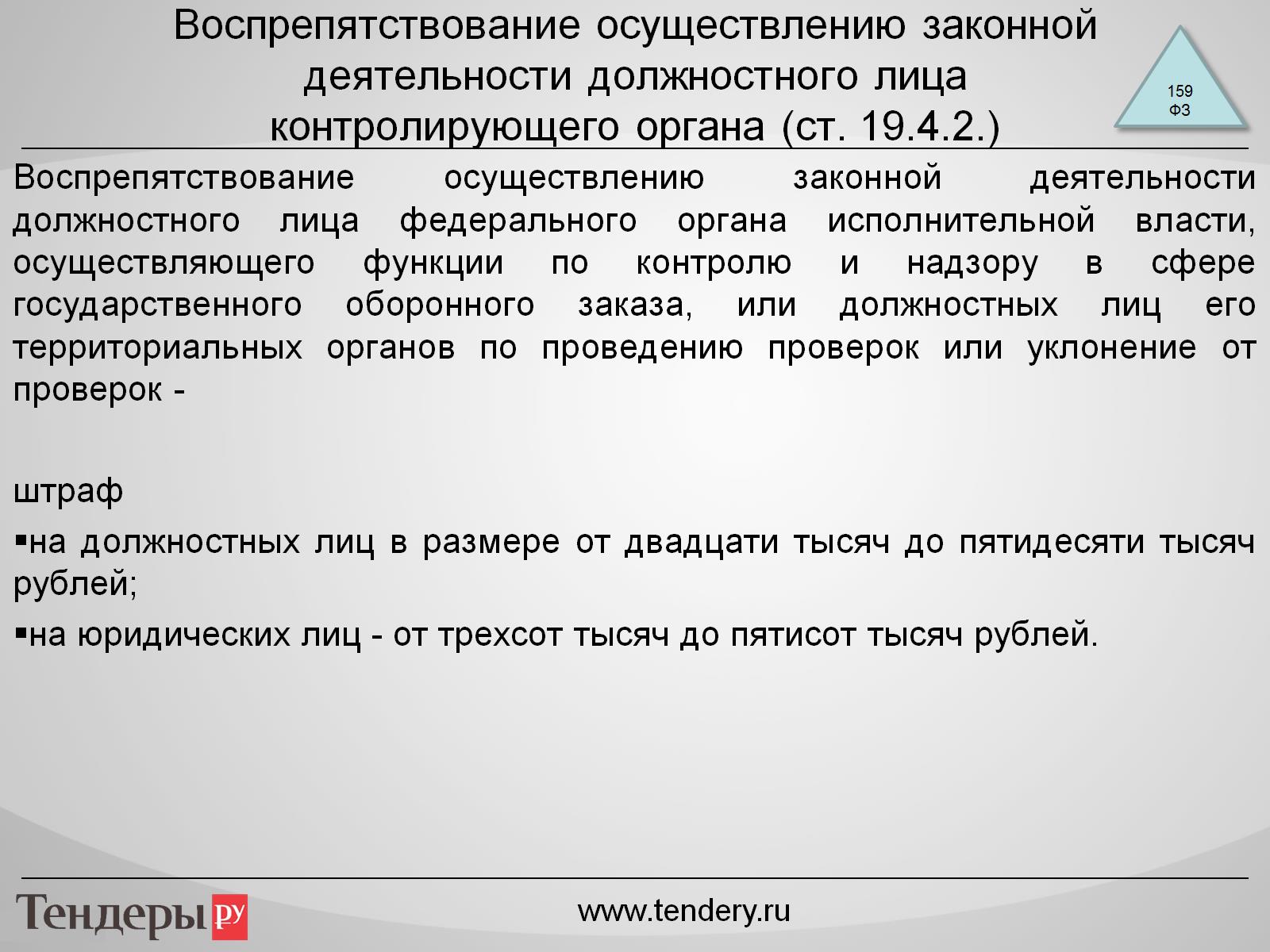 Воспрепятствование осуществлению законной деятельности должностного лица контролирующего органа (ст. 19.4.2.)
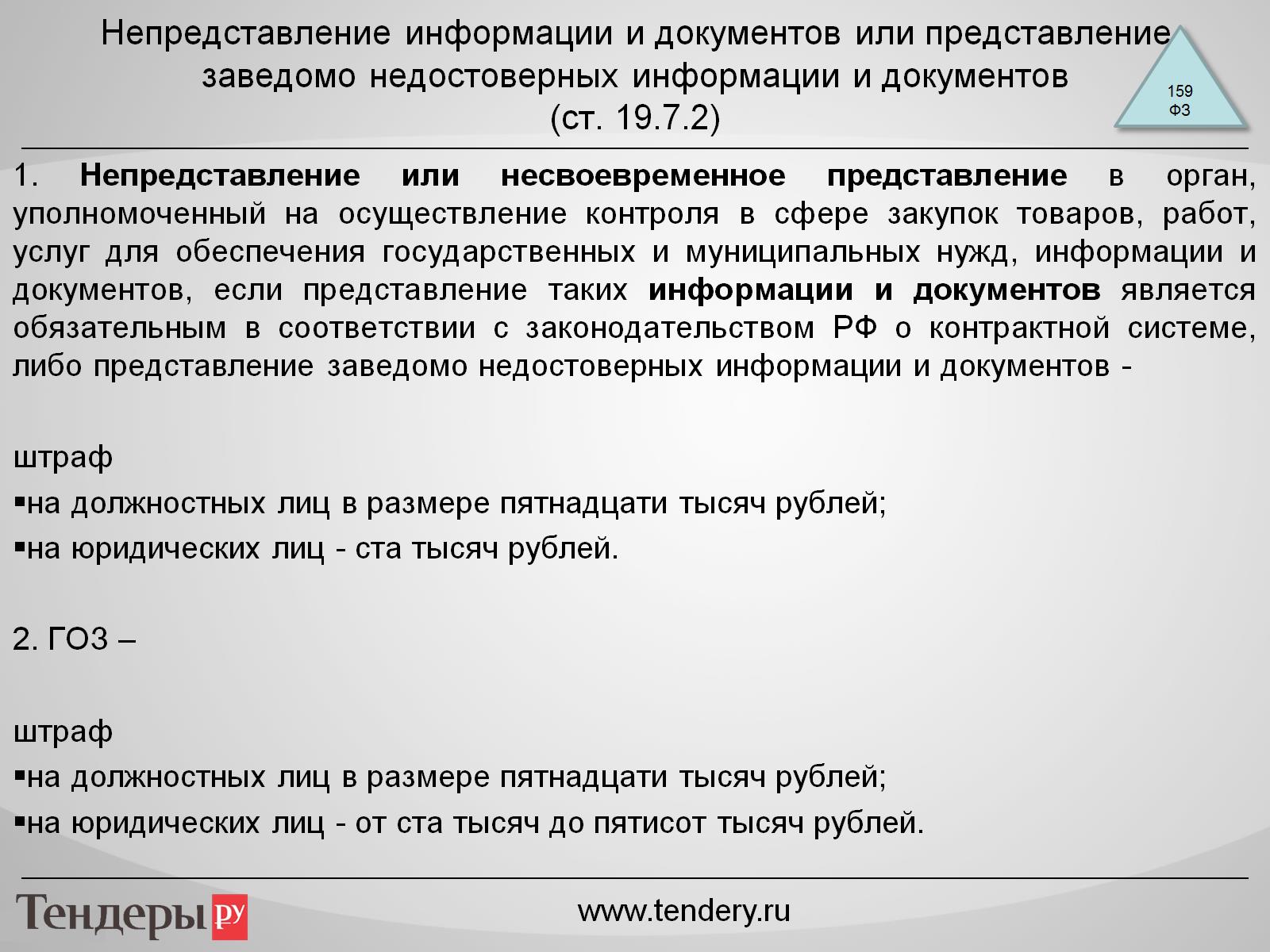 Непредставление информации и документов или представление заведомо недостоверных информации и документов (ст. 19.7.2)
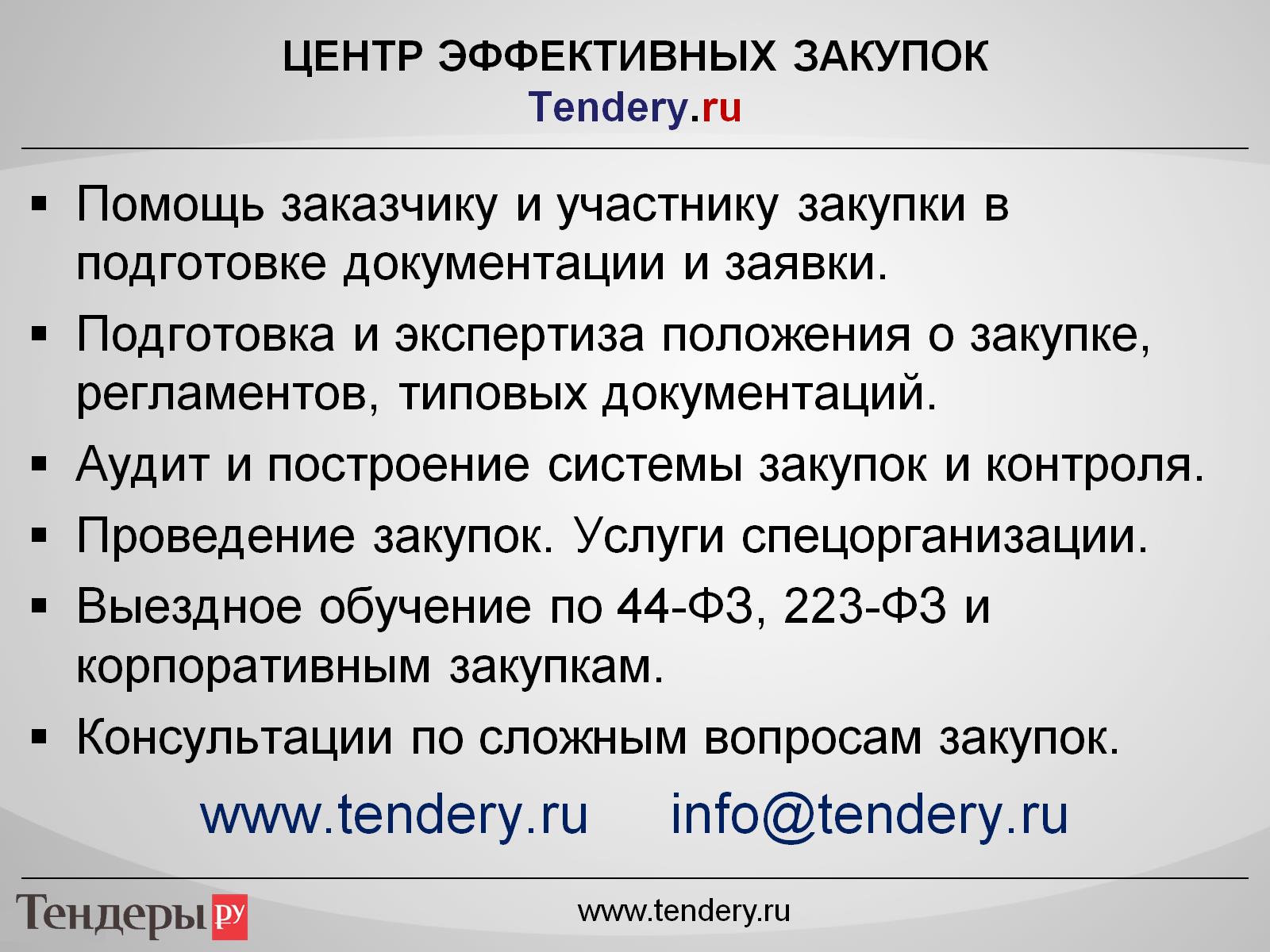 ЦЕНТР ЭФФЕКТИВНЫХ ЗАКУПОКTendery.ru